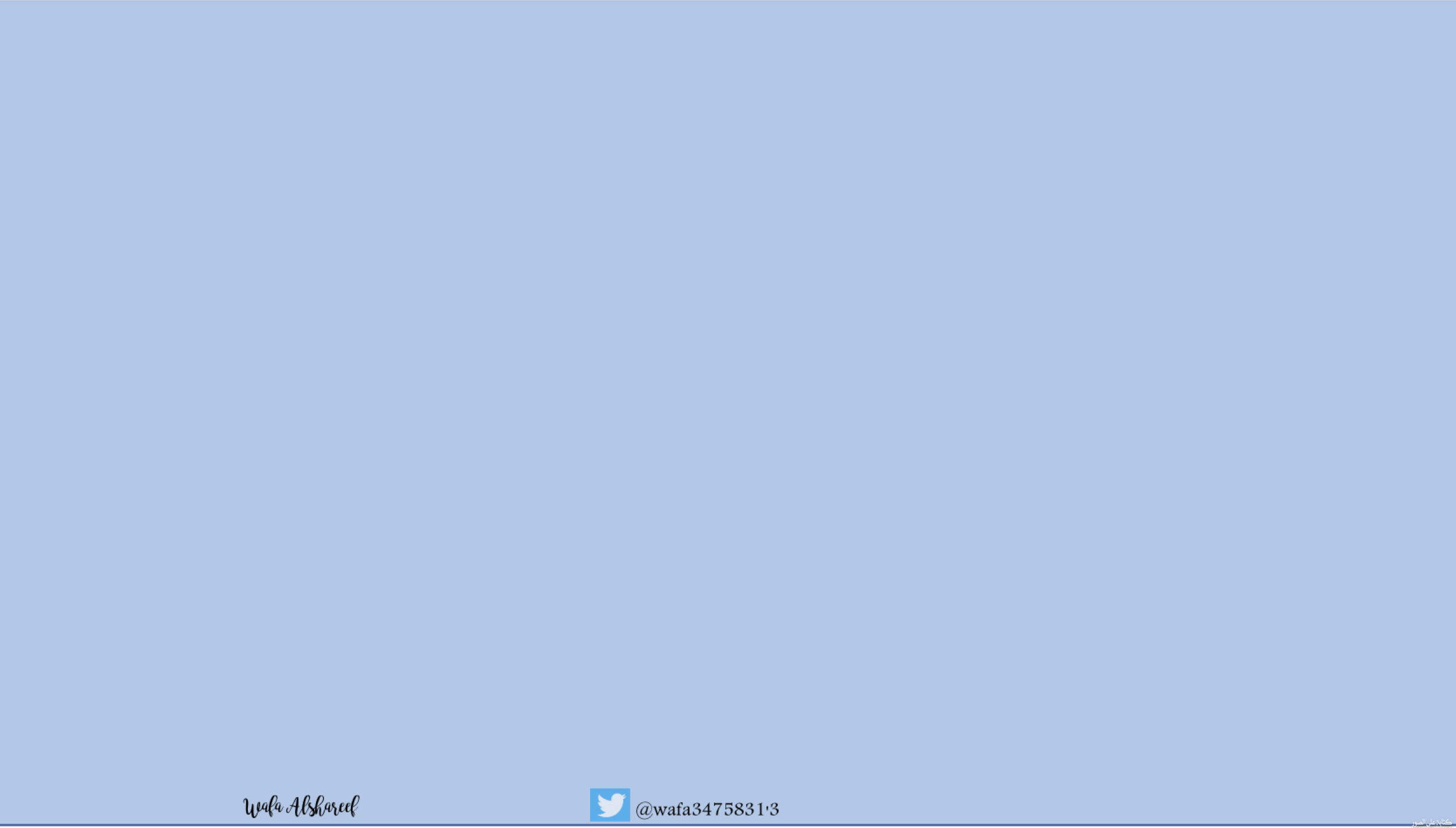 ٤-٣
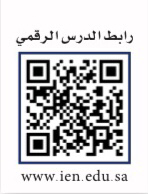 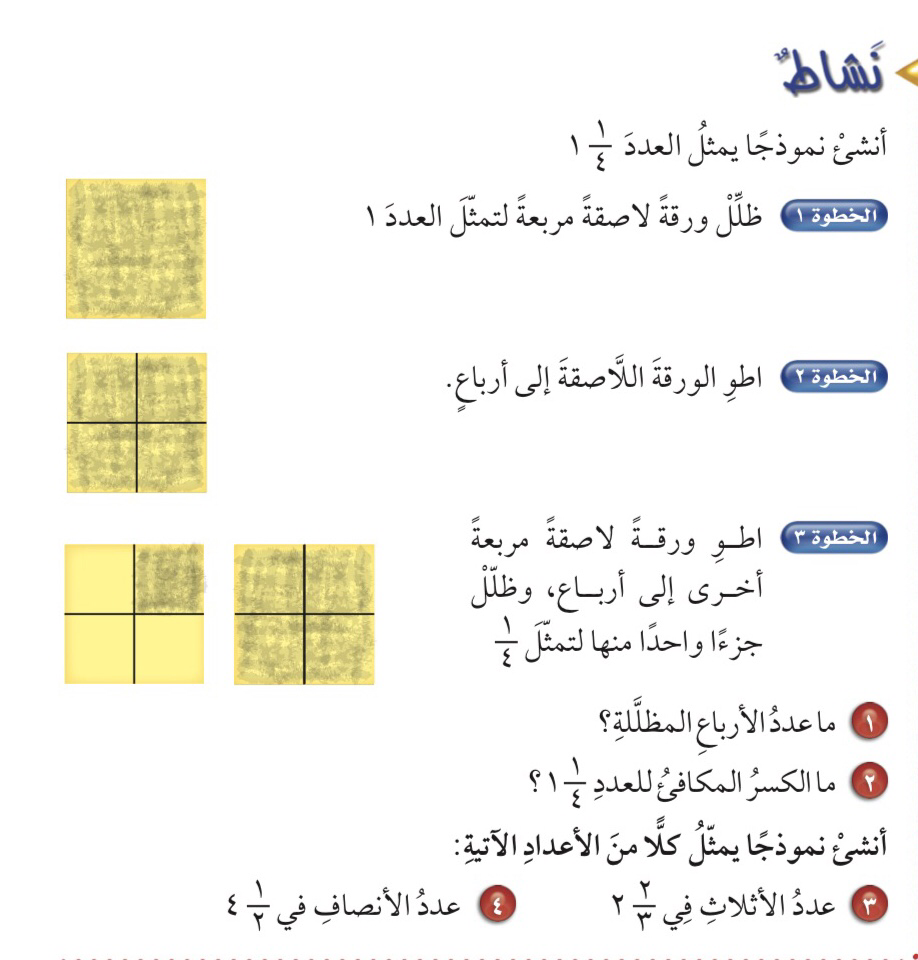 الأعداد الكسرية والكسور غير الفعلية
فكرة الدرس :
اكتب العدد الكسري في صورة كسر غير فعلي والعكس 
المفردات : 
العدد الكسري 
الكسر الفعلي 
الكسر غير الفعلي
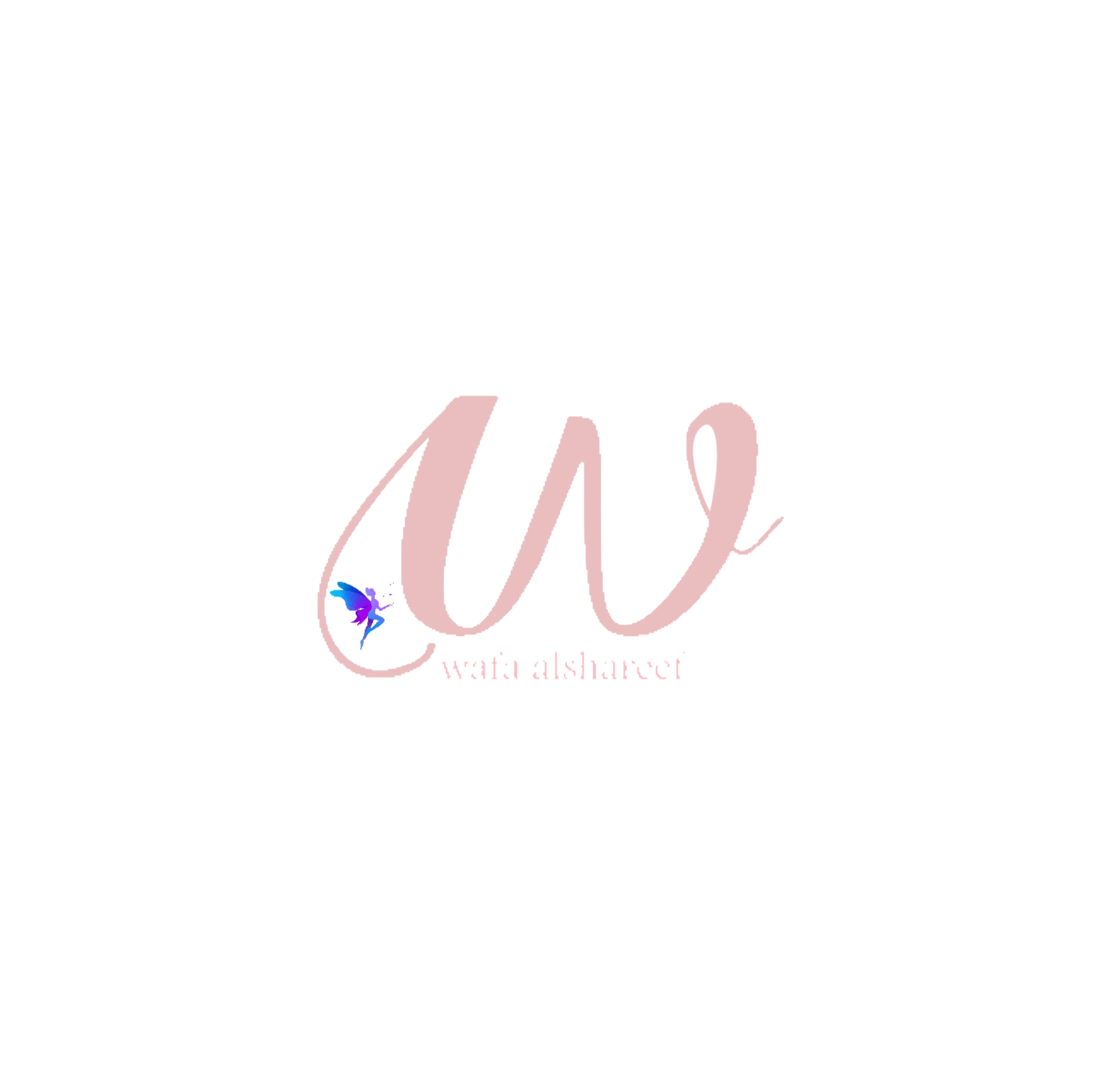 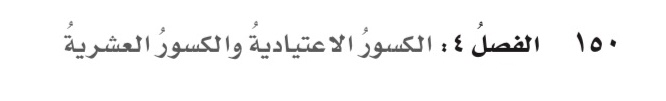 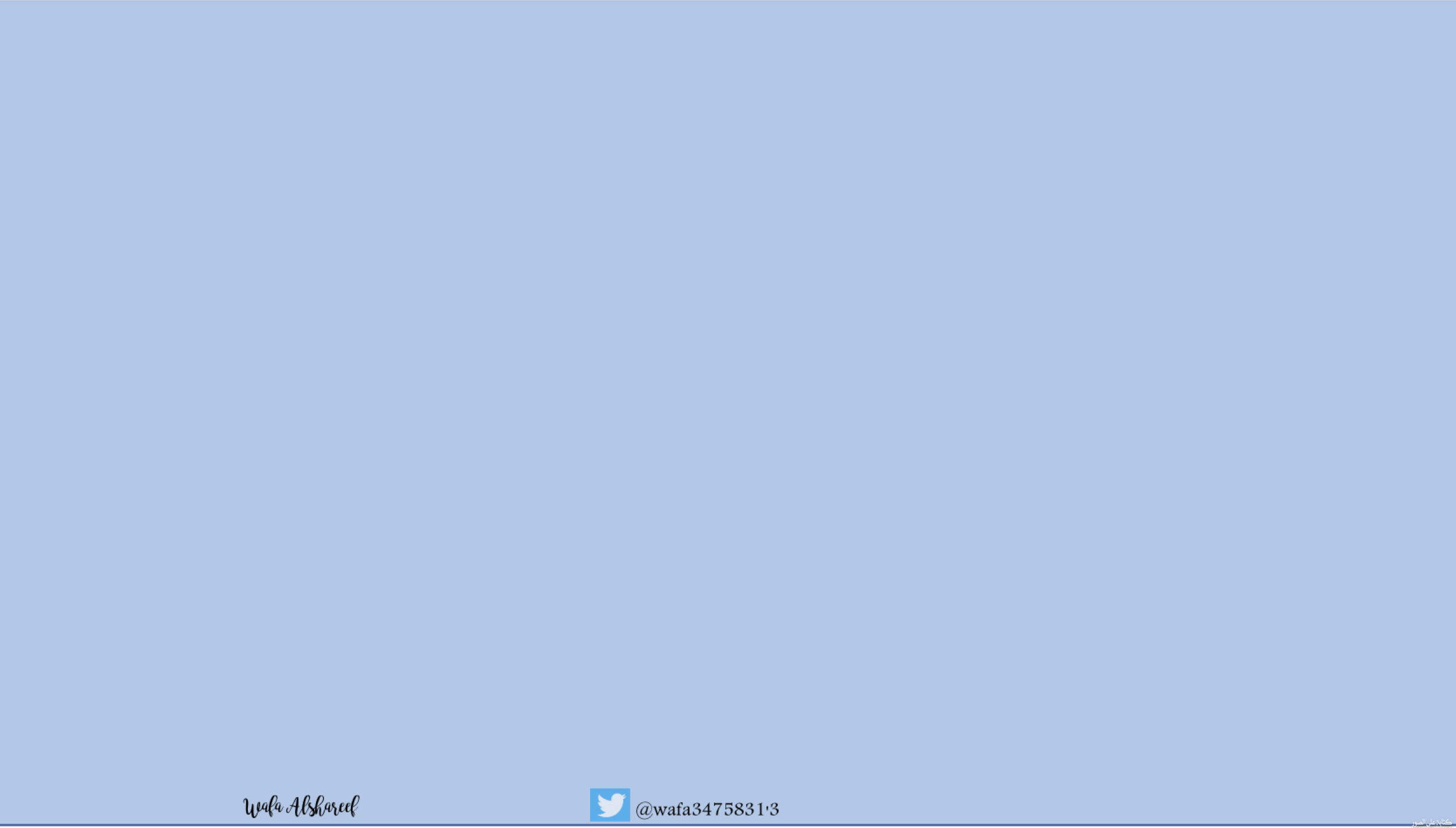 ٤-٣
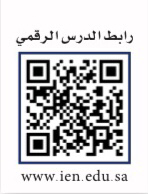 الأعداد الكسرية والكسور غير الفعلية
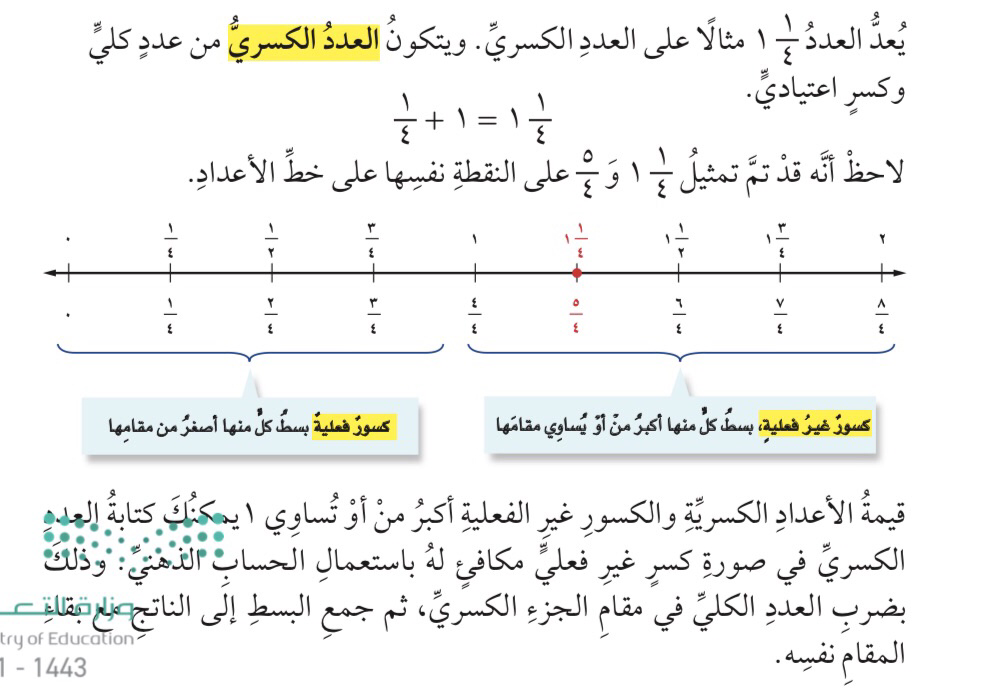 فكرة الدرس :
اكتب العدد الكسري في صورة كسر غير فعلي والعكس 
المفردات : 
العدد الكسري 
الكسر الفعلي 
الكسر غير الفعلي
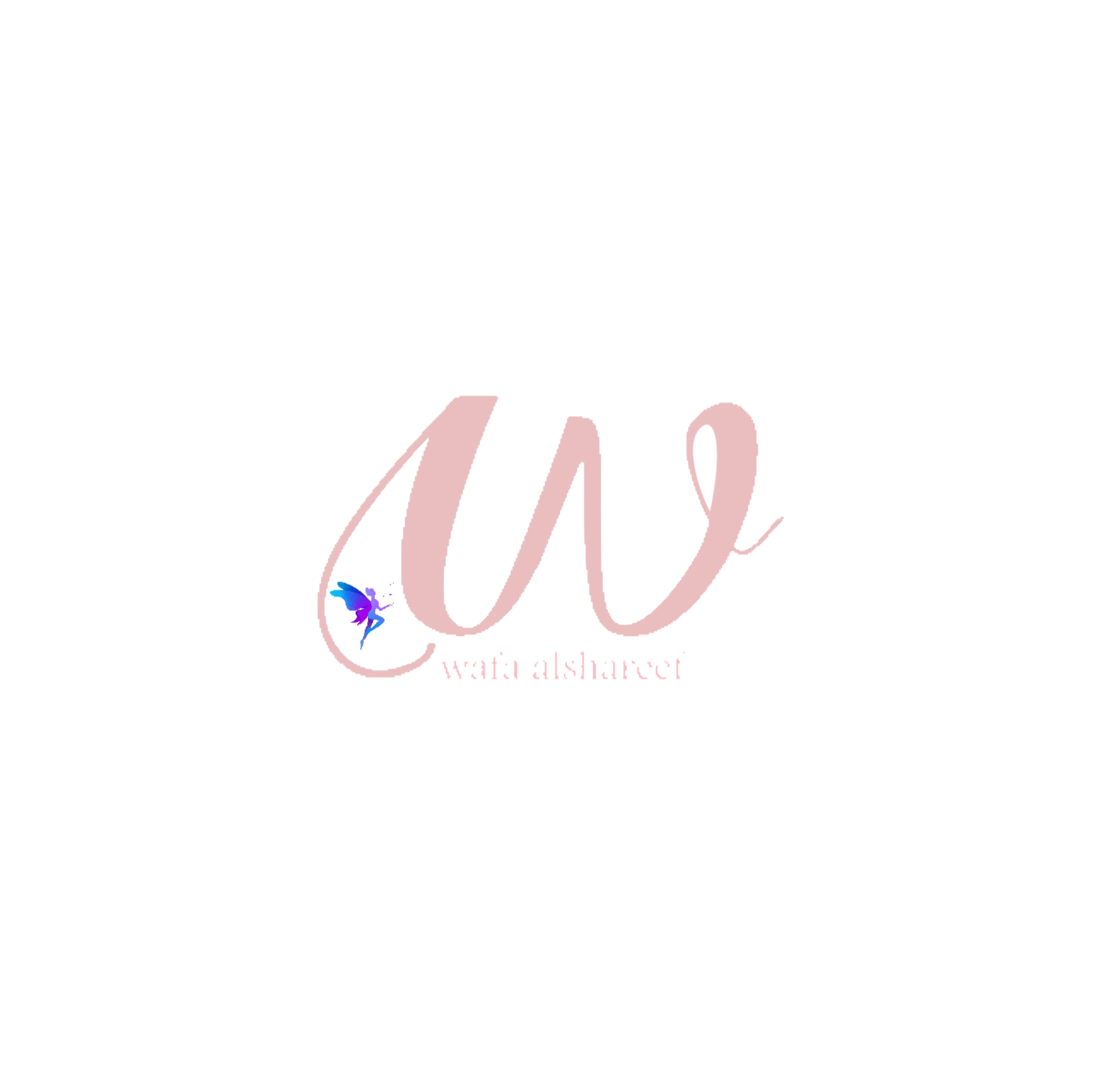 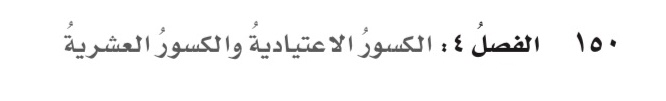 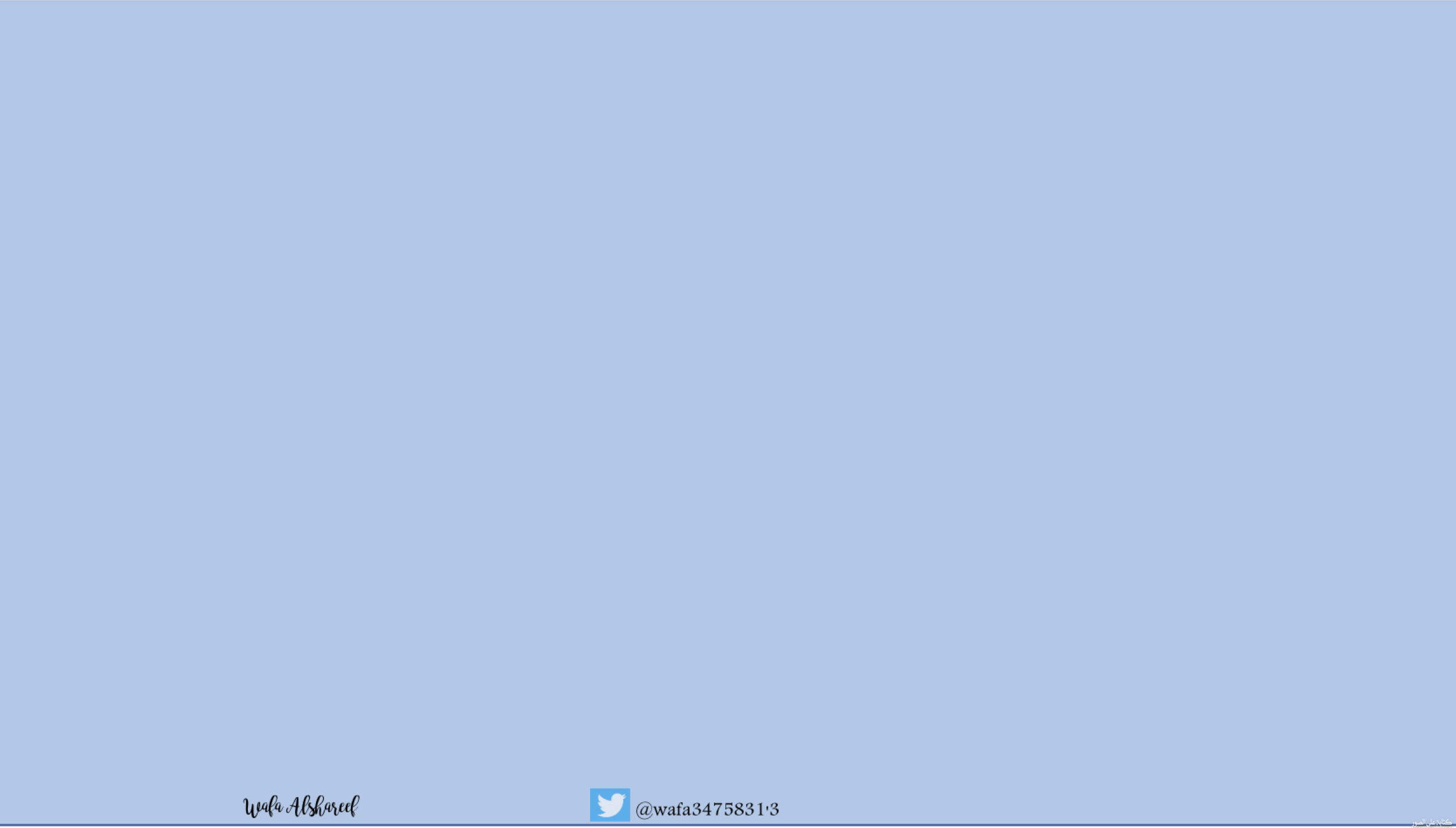 ٤-٣
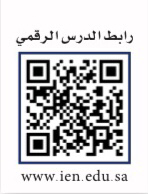 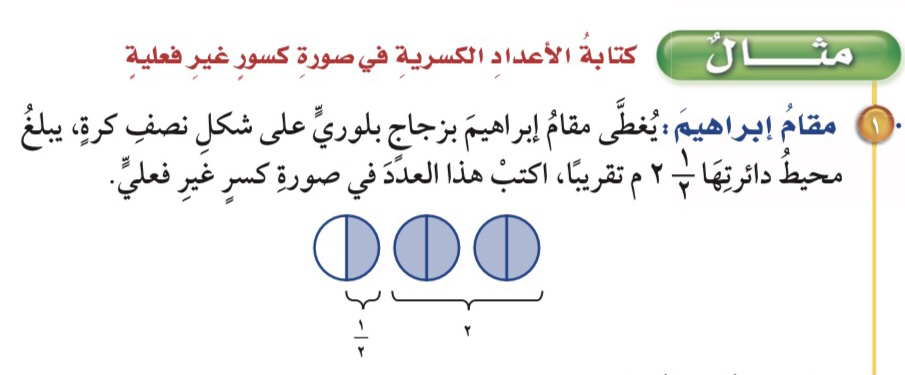 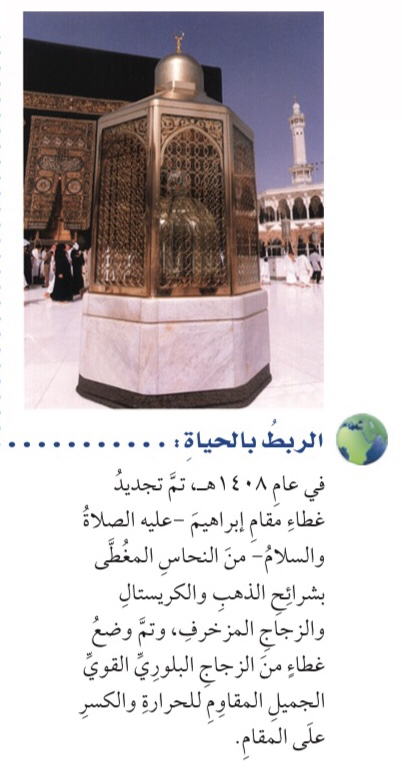 الأعداد الكسرية والكسور غير الفعلية
فكرة الدرس :
اكتب العدد الكسري في صورة كسر غير فعلي والعكس 
المفردات : 
العدد الكسري 
الكسر الفعلي 
الكسر غير الفعلي
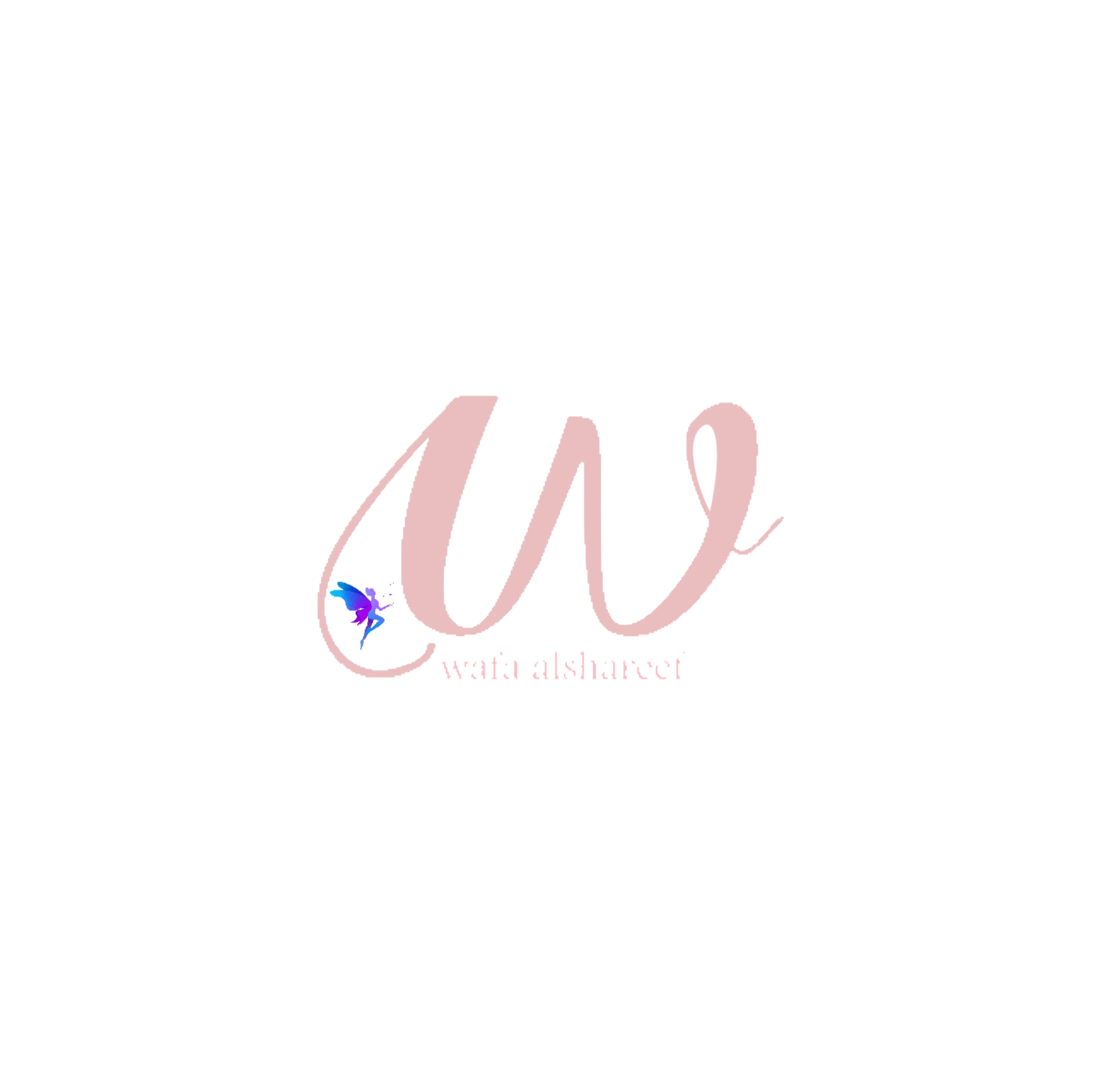 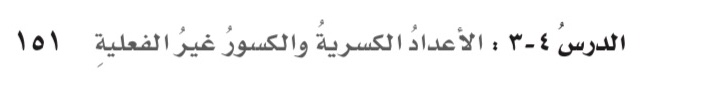 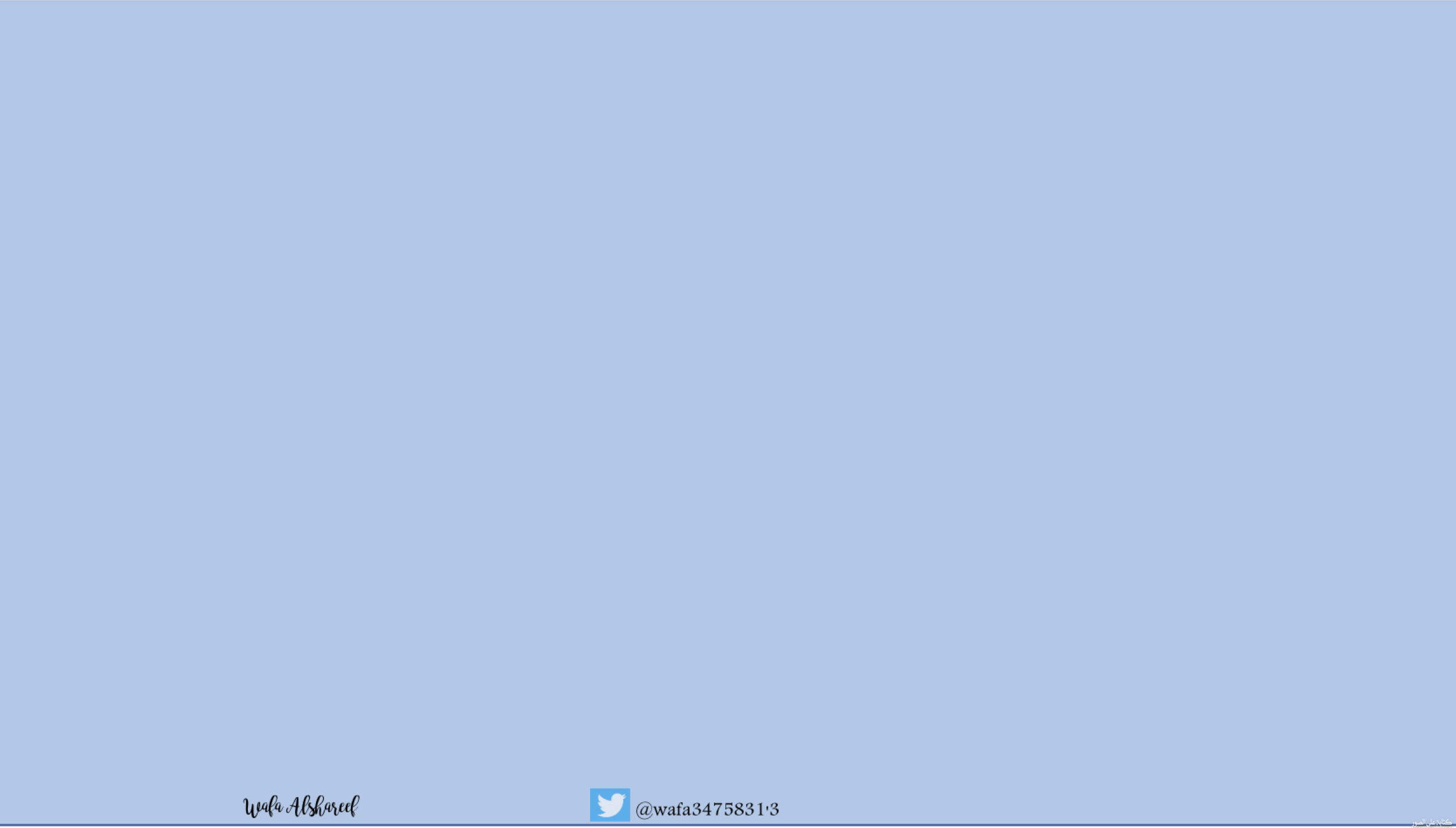 ٤-٣
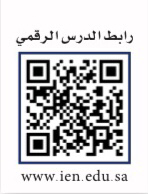 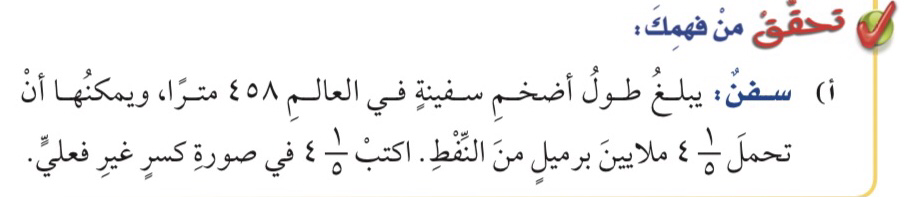 الأعداد الكسرية والكسور غير الفعلية
فكرة الدرس :
اكتب العدد الكسري في صورة كسر غير فعلي والعكس 
المفردات : 
العدد الكسري 
الكسر الفعلي 
الكسر غير الفعلي
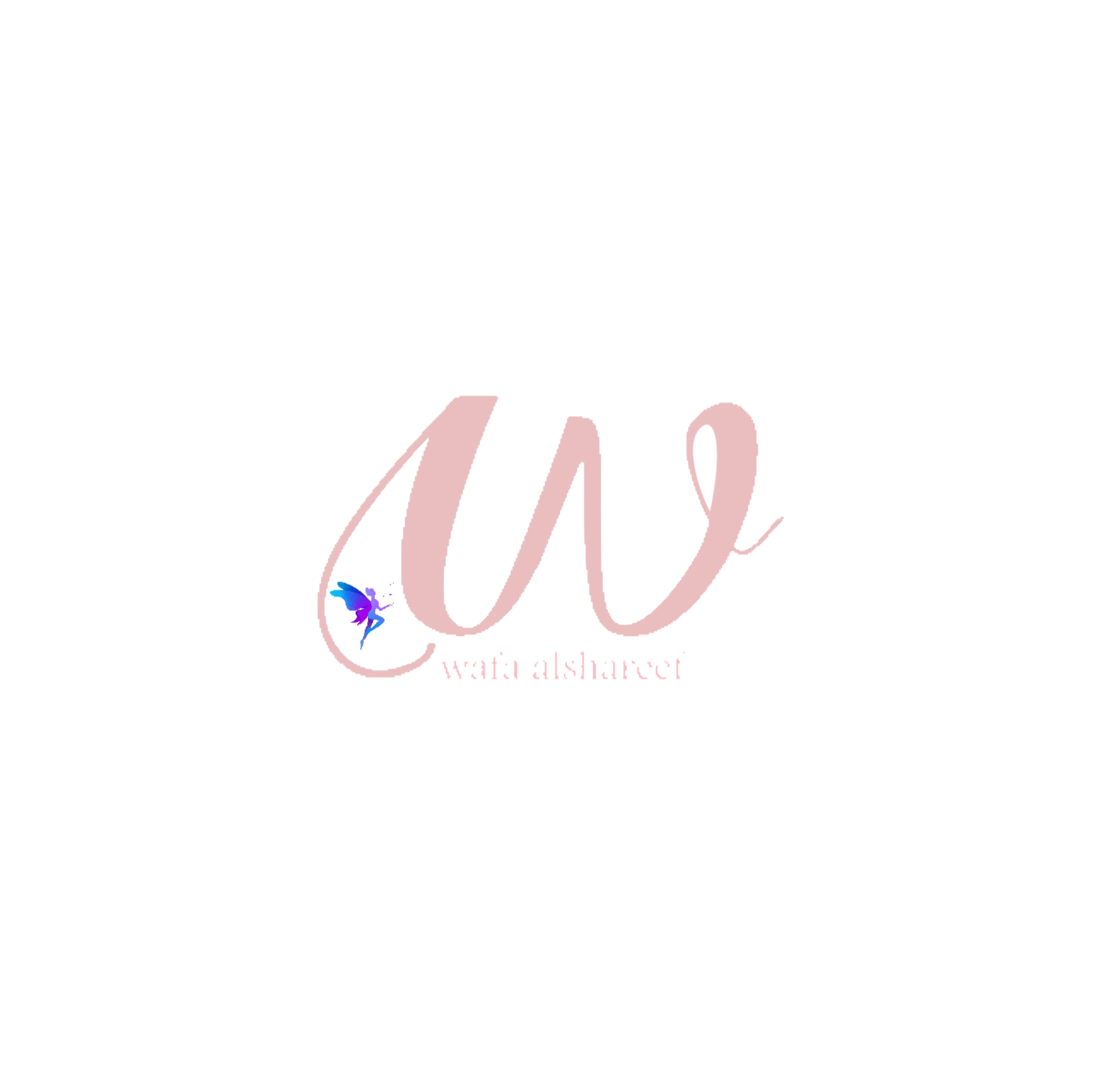 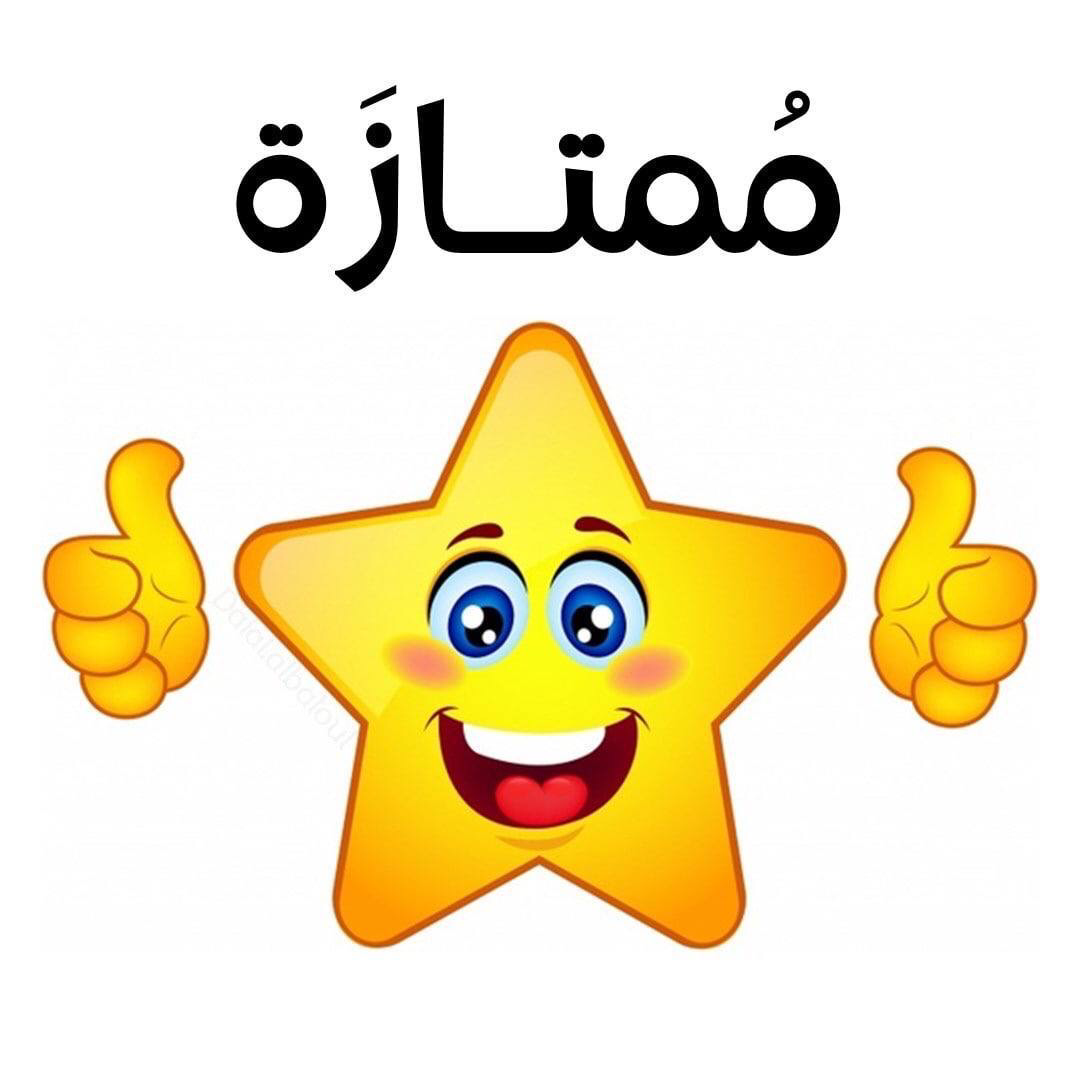 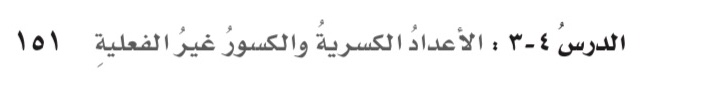 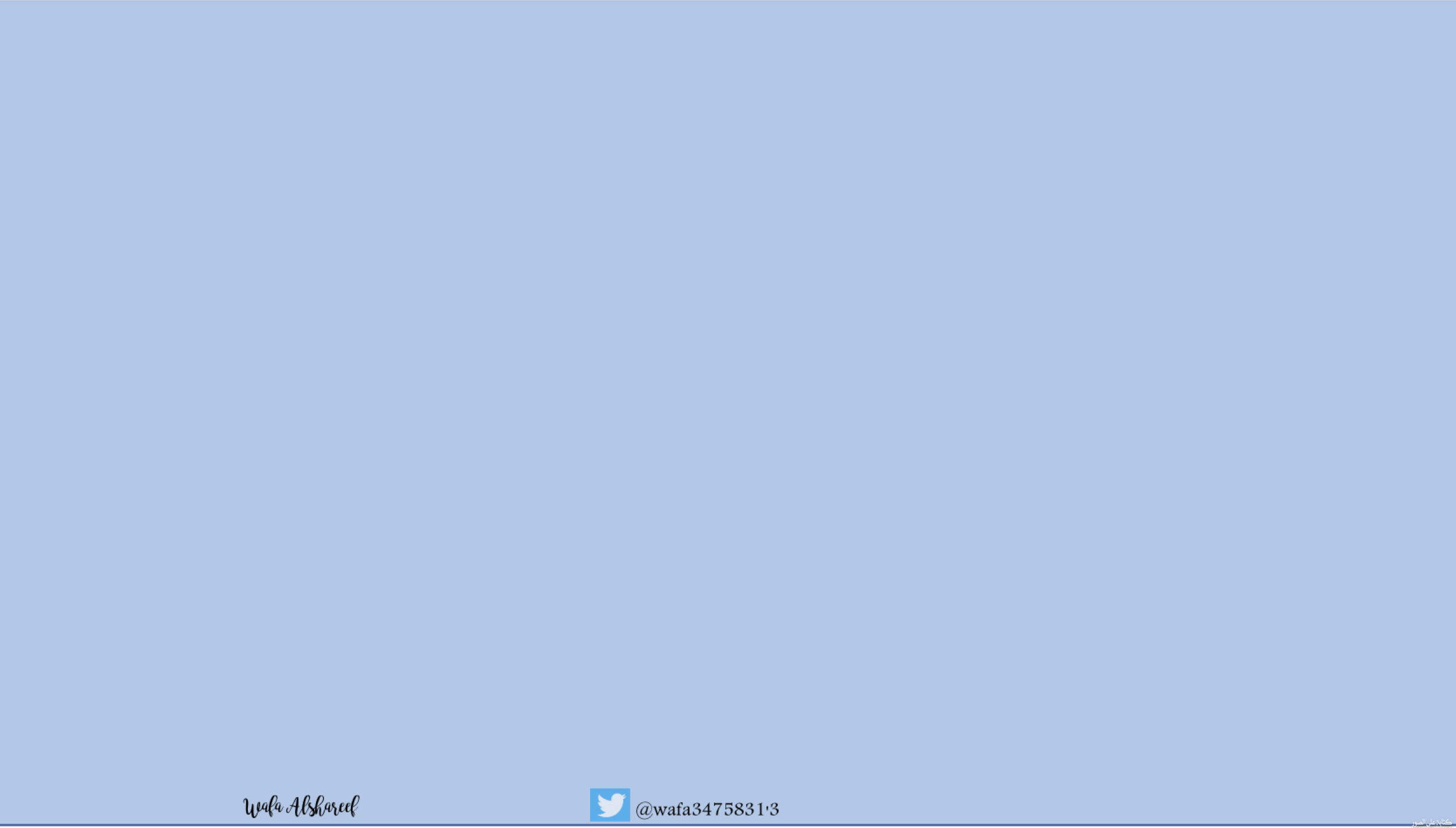 ٤-٣
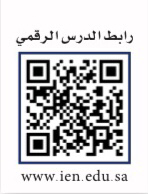 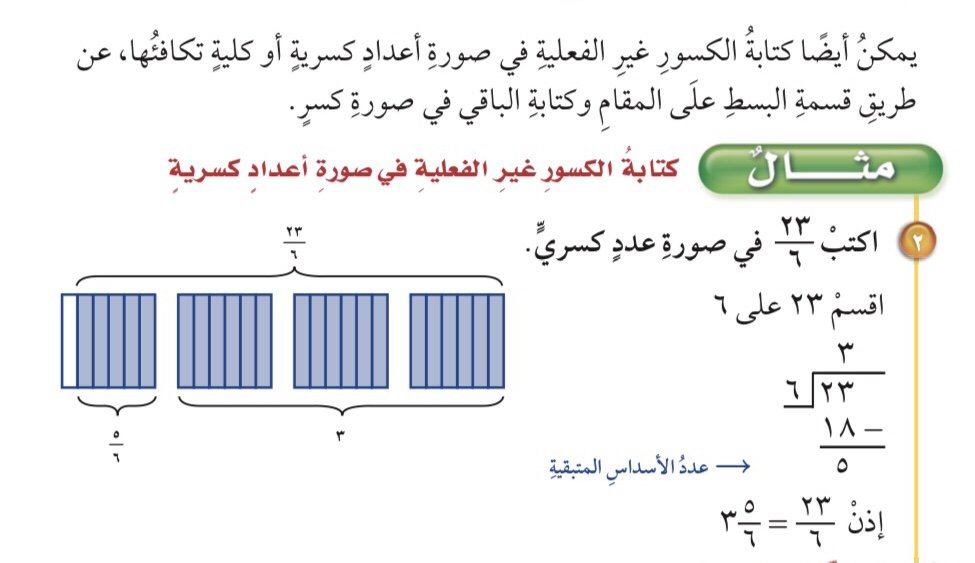 الأعداد الكسرية والكسور غير الفعلية
فكرة الدرس :
اكتب العدد الكسري في صورة كسر غير فعلي والعكس 
المفردات : 
العدد الكسري 
الكسر الفعلي 
الكسر غير الفعلي
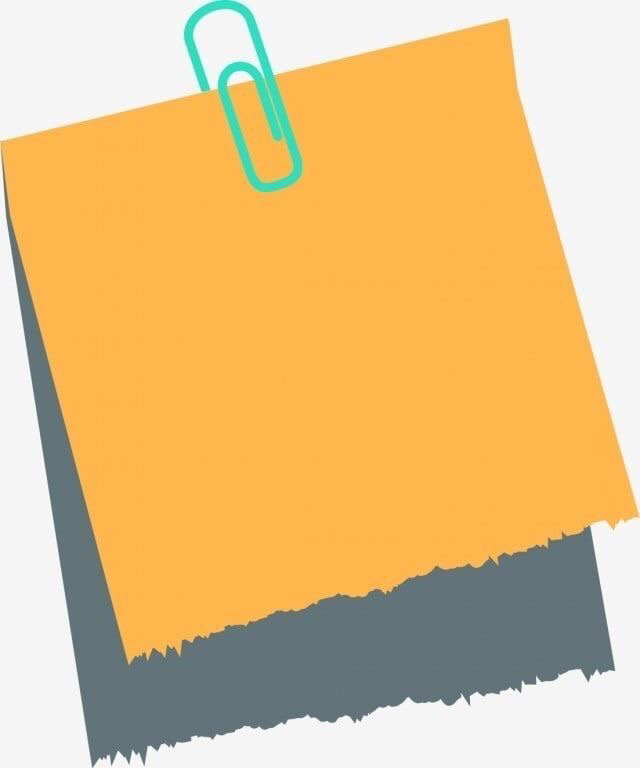 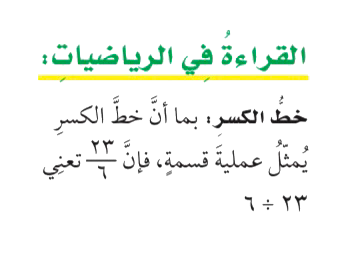 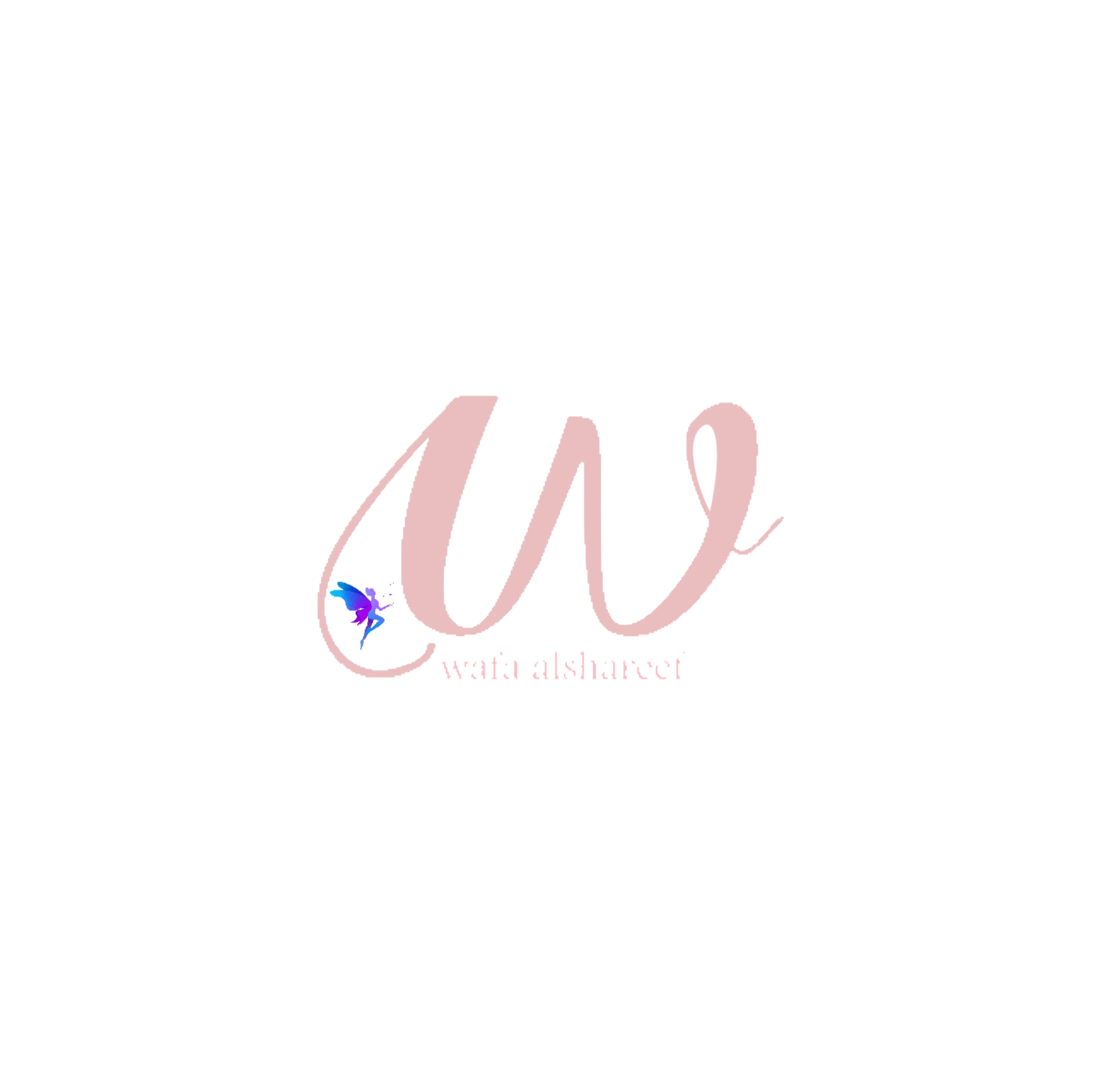 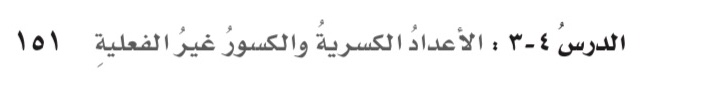 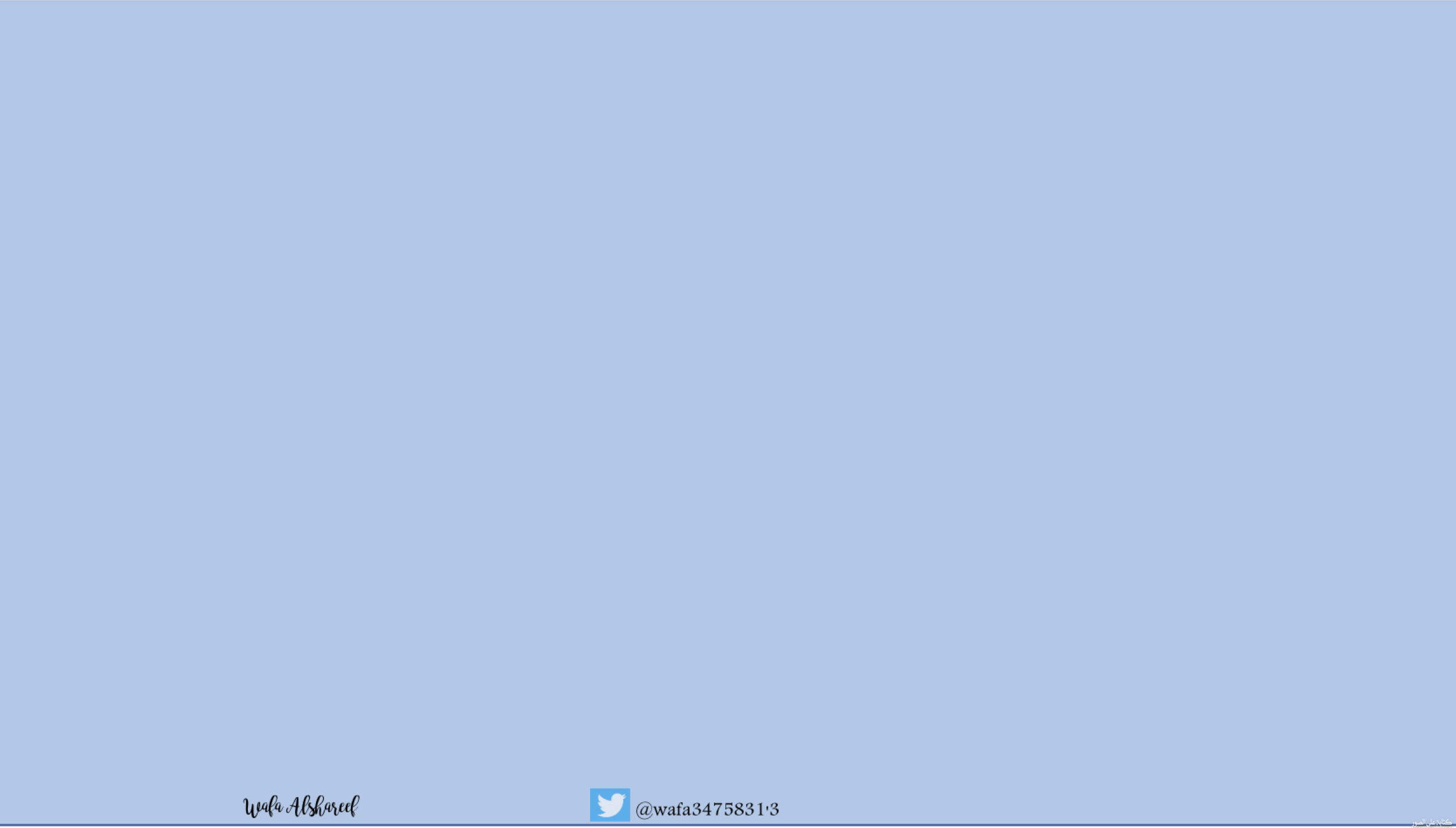 ٤-٣
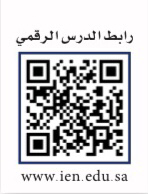 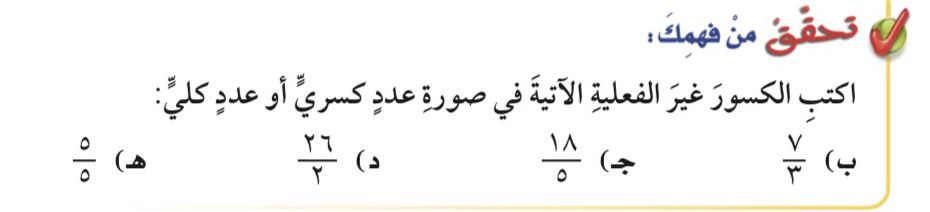 الأعداد الكسرية والكسور غير الفعلية
فكرة الدرس :
اكتب العدد الكسري في صورة كسر غير فعلي والعكس 
المفردات : 
العدد الكسري 
الكسر الفعلي 
الكسر غير الفعلي
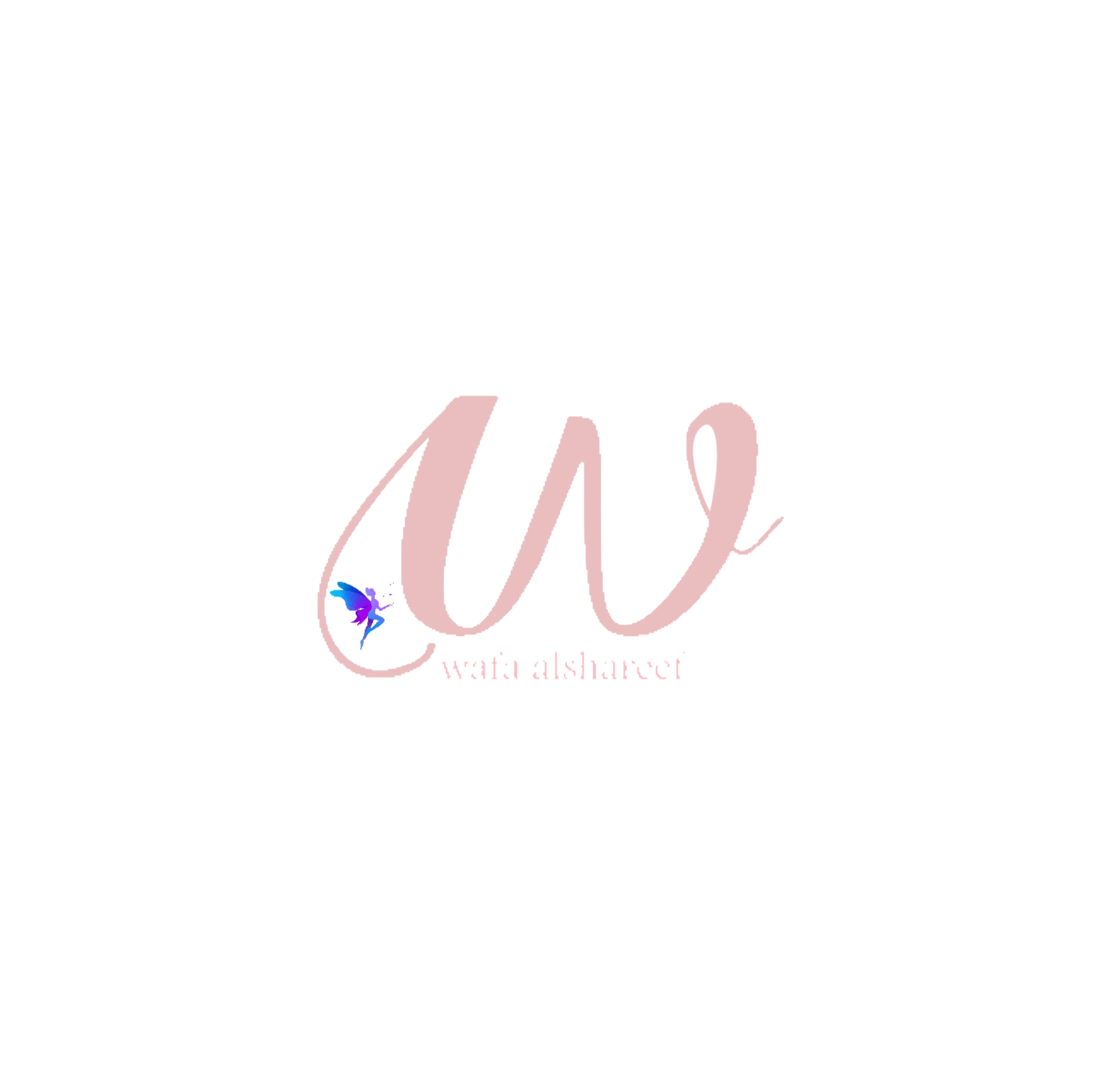 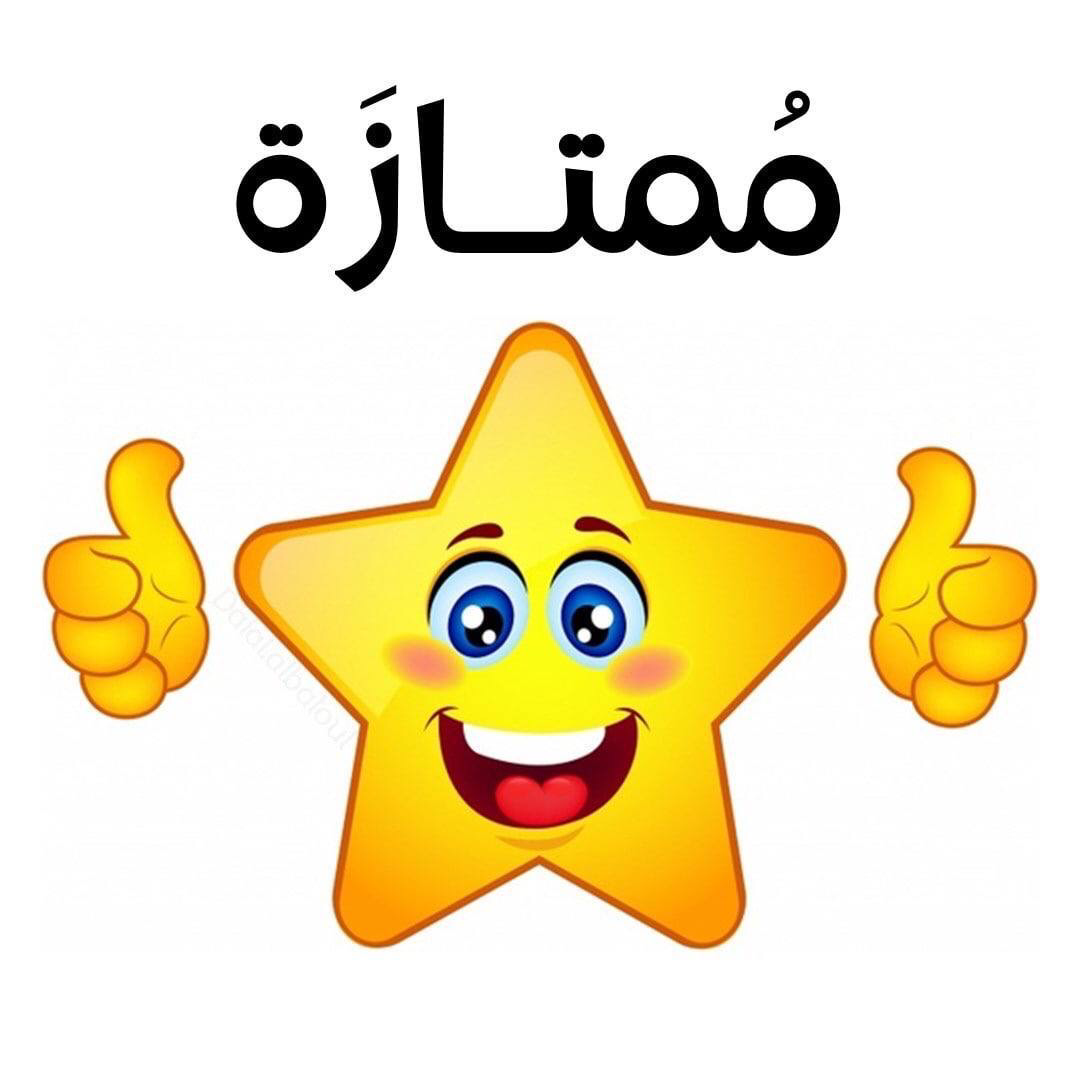 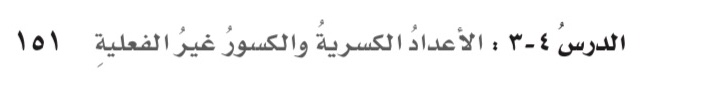 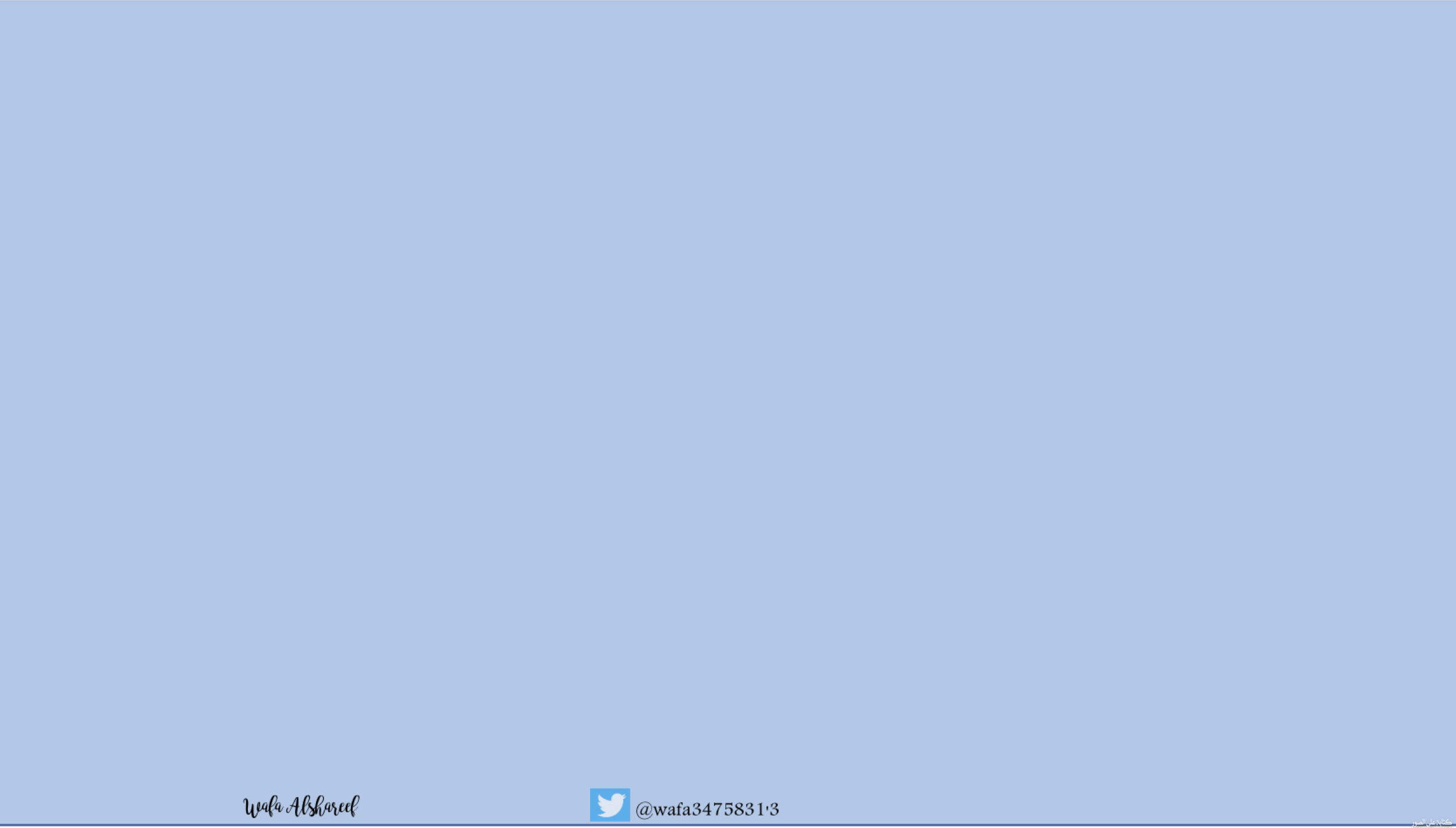 ٤-٣
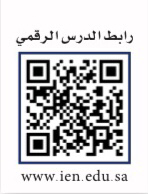 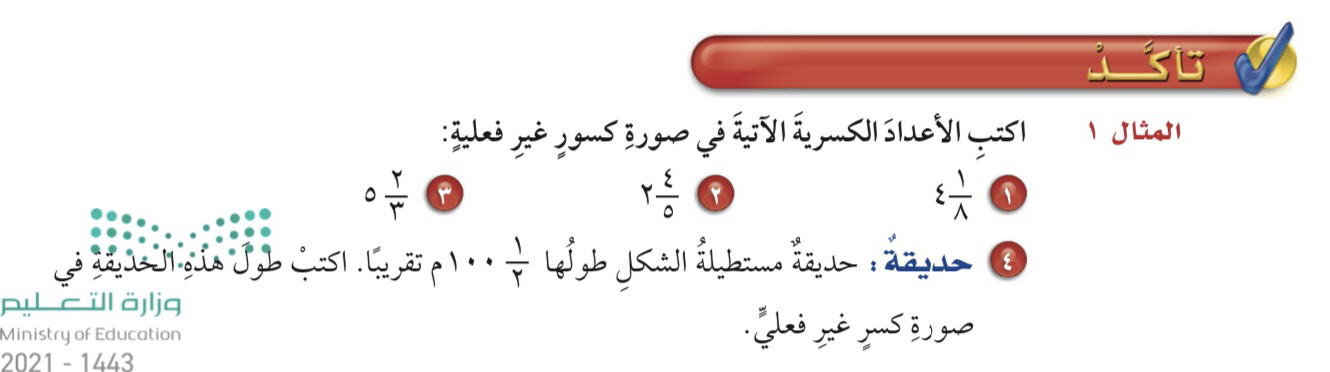 الأعداد الكسرية والكسور غير الفعلية
فكرة الدرس :
اكتب العدد الكسري في صورة كسر غير فعلي والعكس 
المفردات : 
العدد الكسري 
الكسر الفعلي 
الكسر غير الفعلي
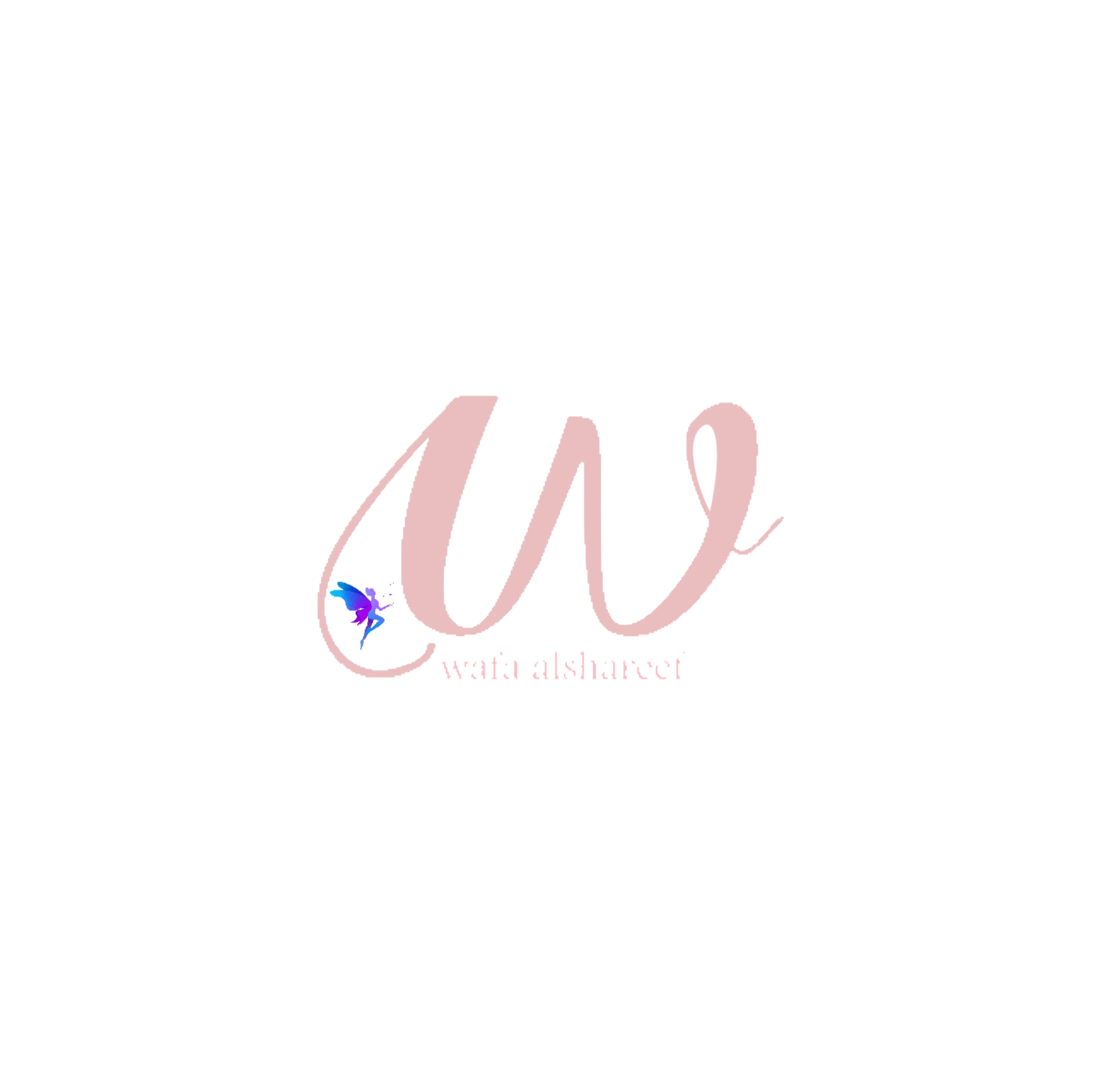 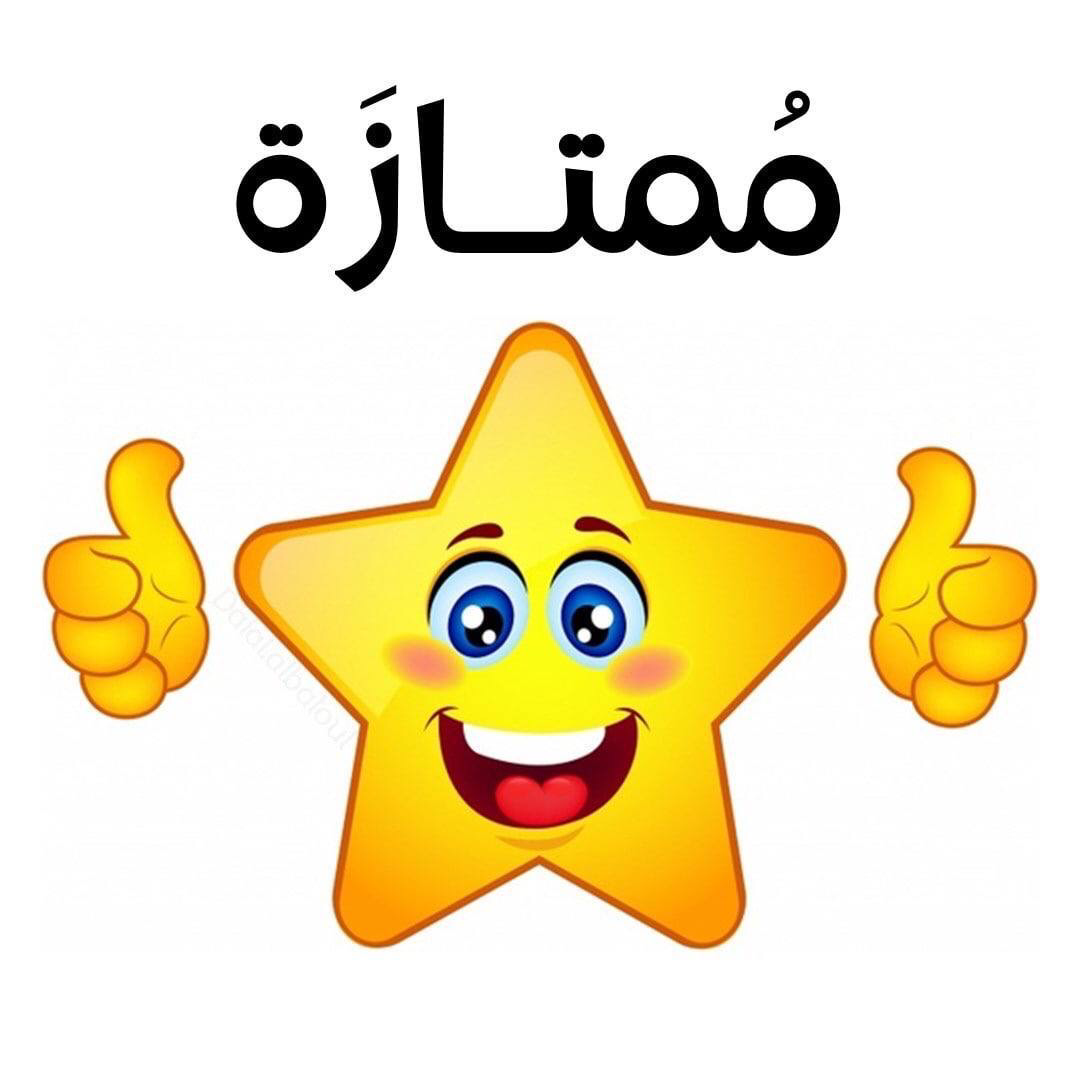 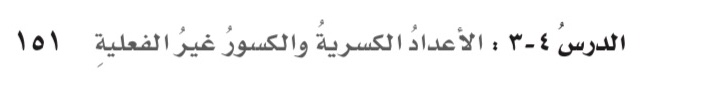 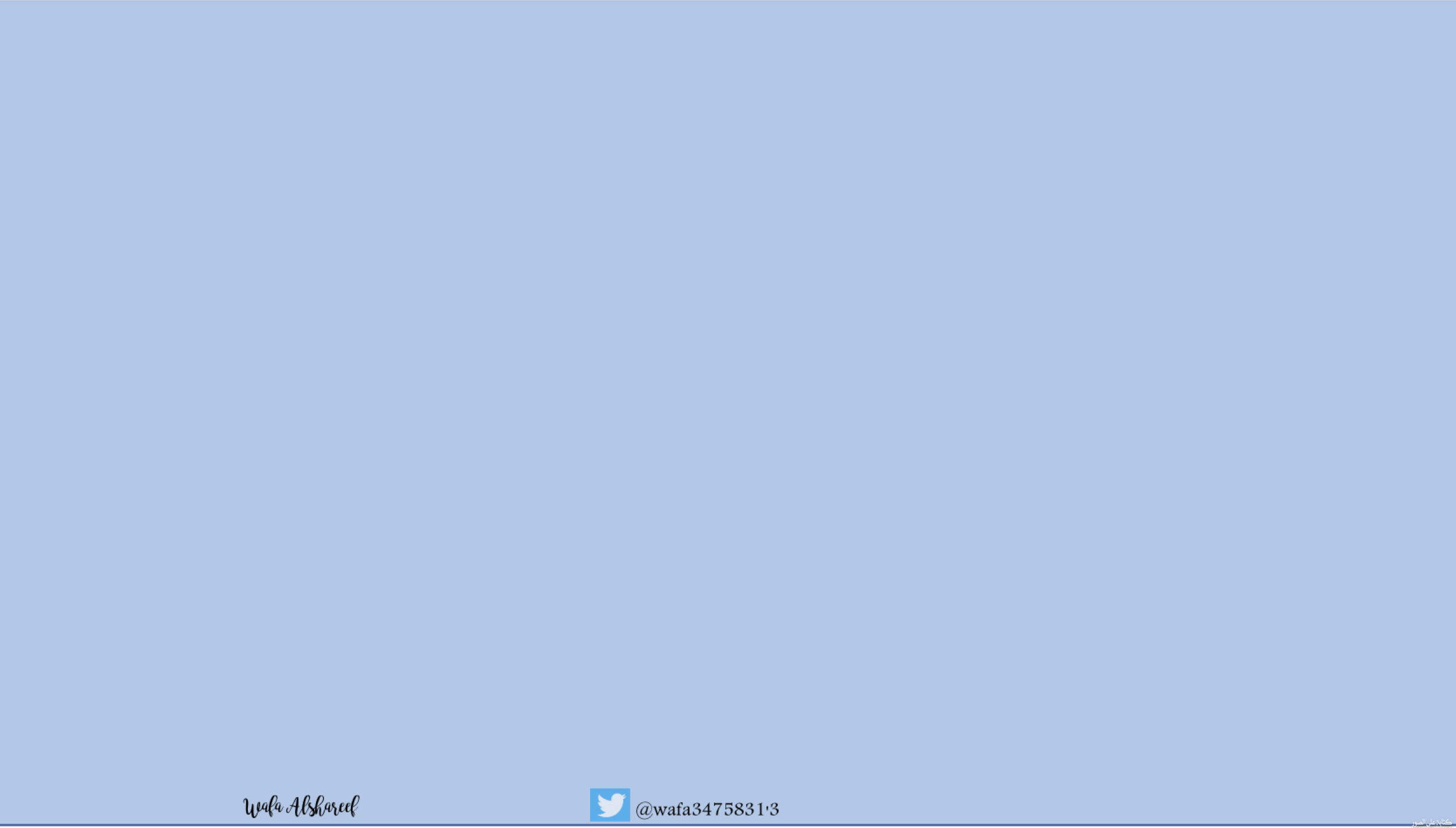 ٤-٣
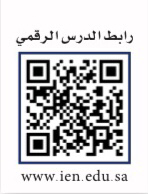 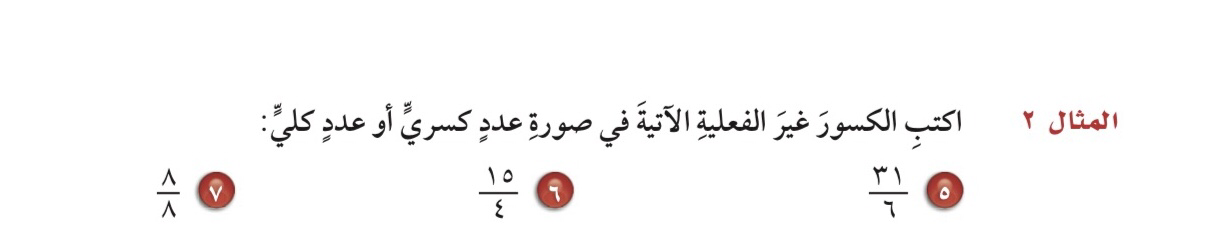 الأعداد الكسرية والكسور غير الفعلية
فكرة الدرس :
اكتب العدد الكسري في صورة كسر غير فعلي والعكس 
المفردات : 
العدد الكسري 
الكسر الفعلي 
الكسر غير الفعلي
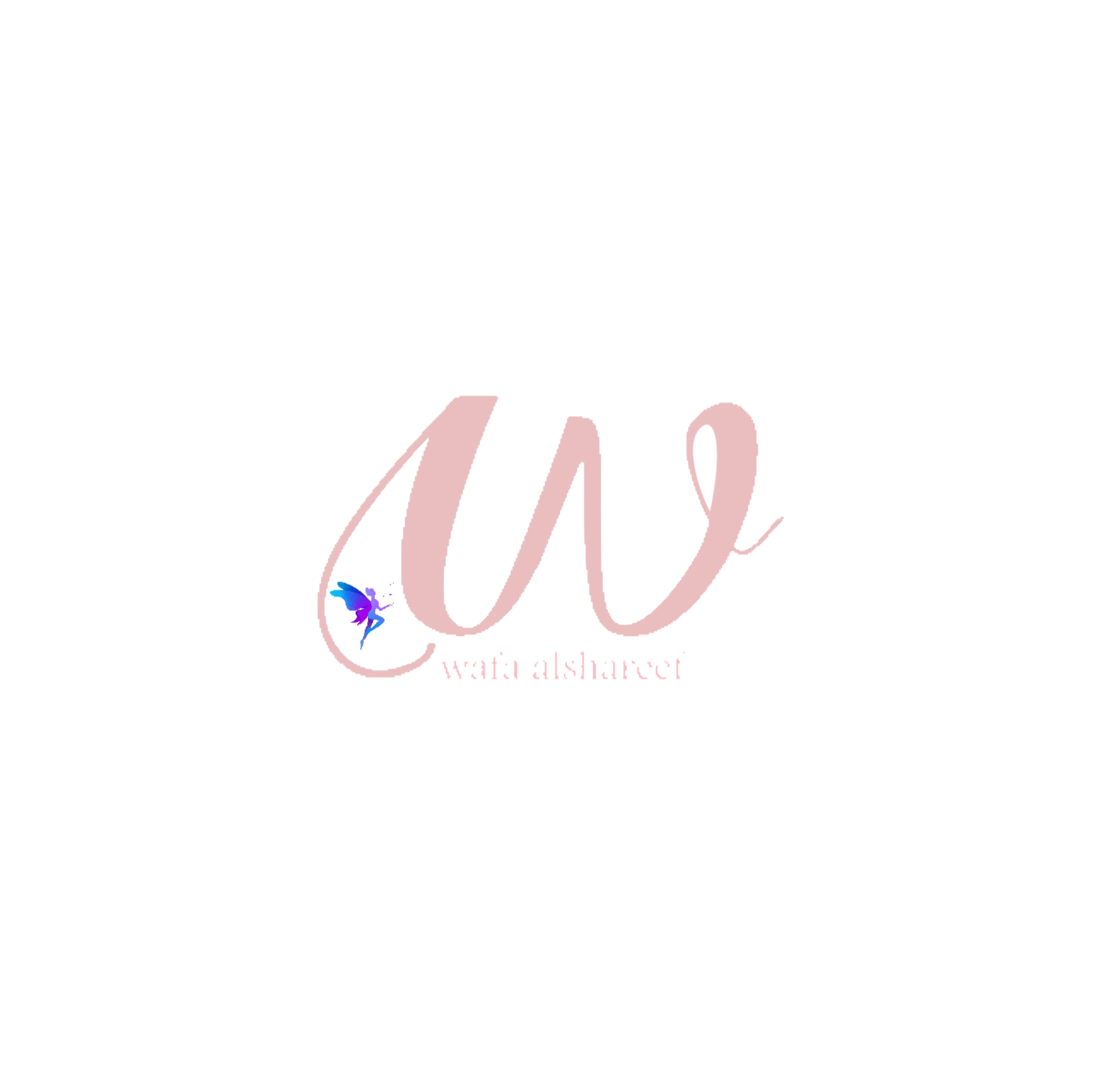 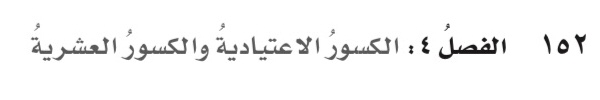 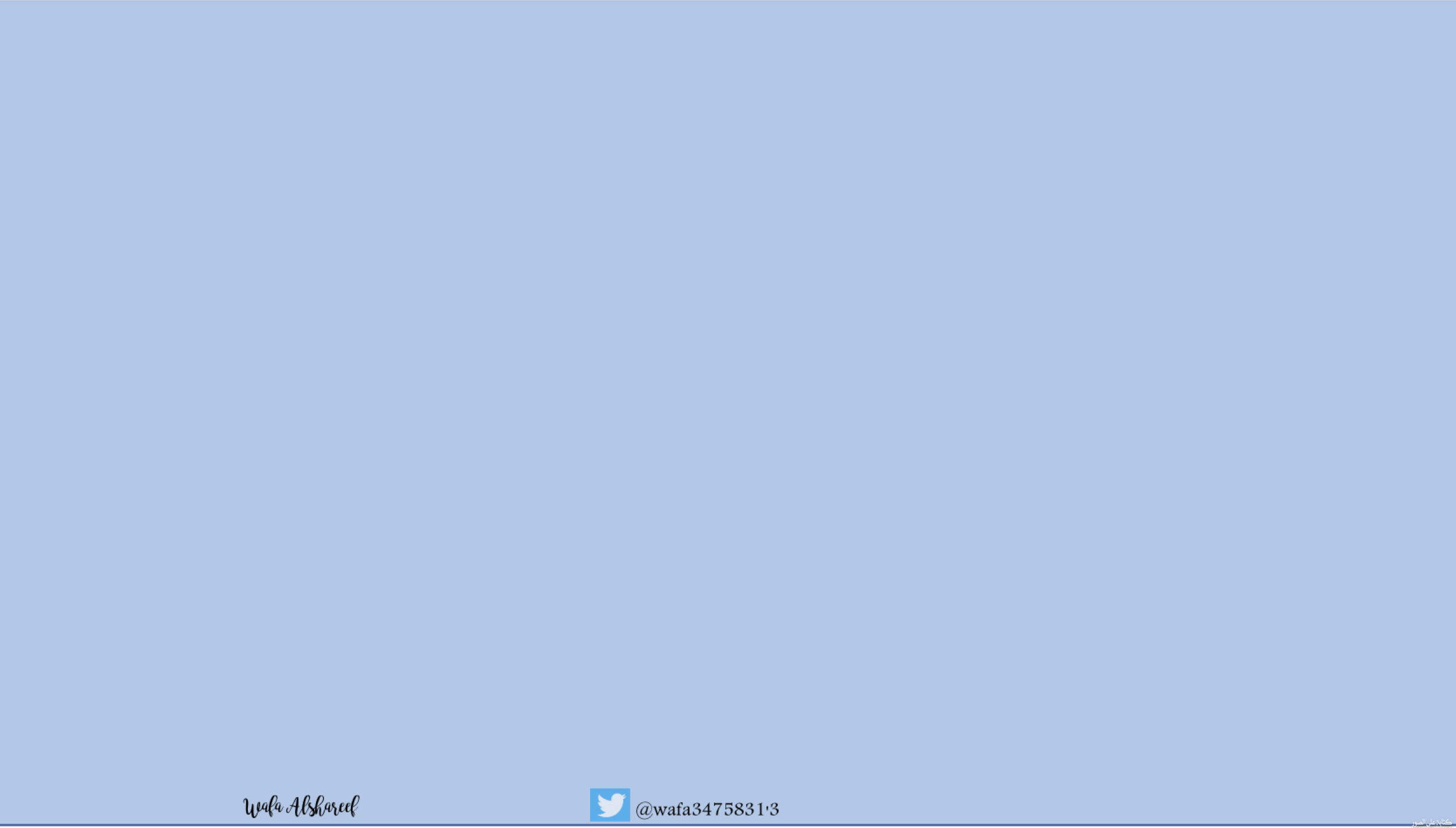 ٤-٣
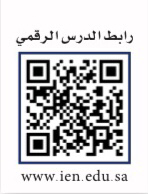 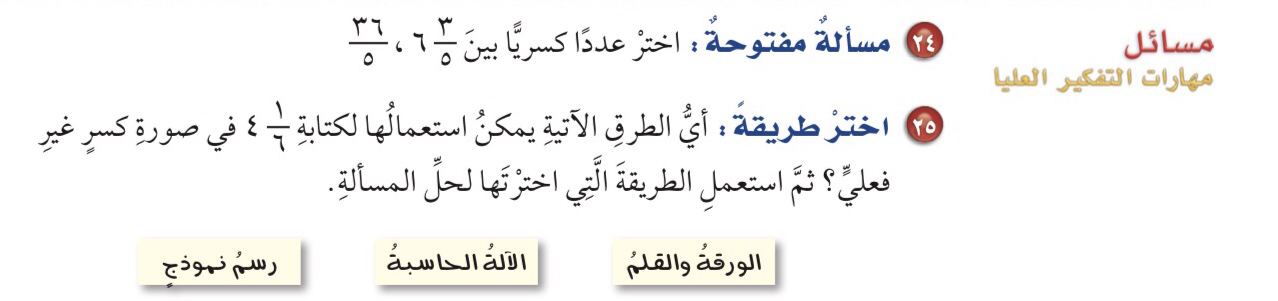 الأعداد الكسرية والكسور غير الفعلية
فكرة الدرس :
اكتب العدد الكسري في صورة كسر غير فعلي والعكس 
المفردات : 
العدد الكسري 
الكسر الفعلي 
الكسر غير الفعلي
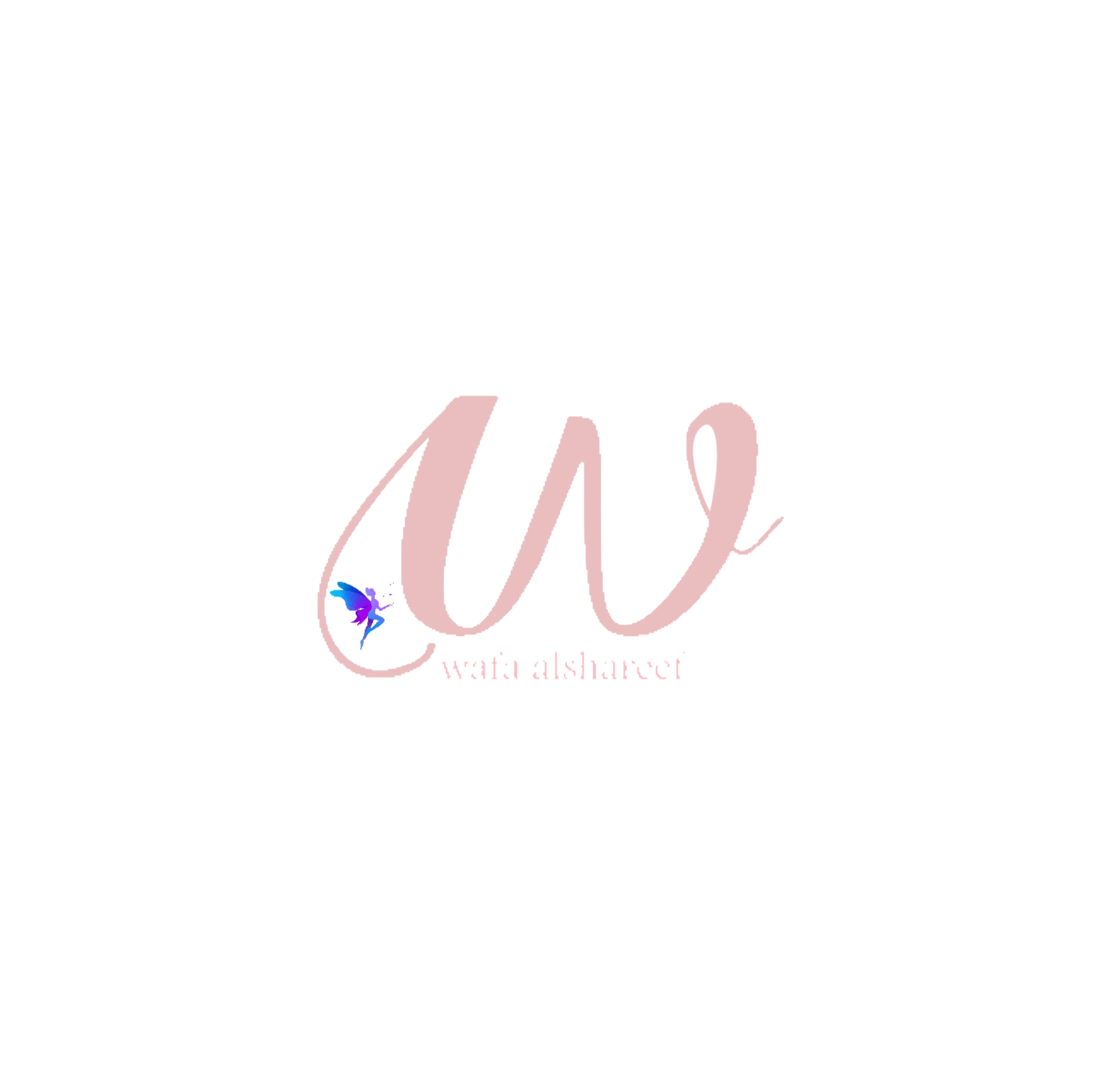 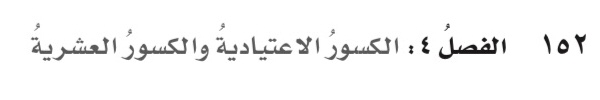 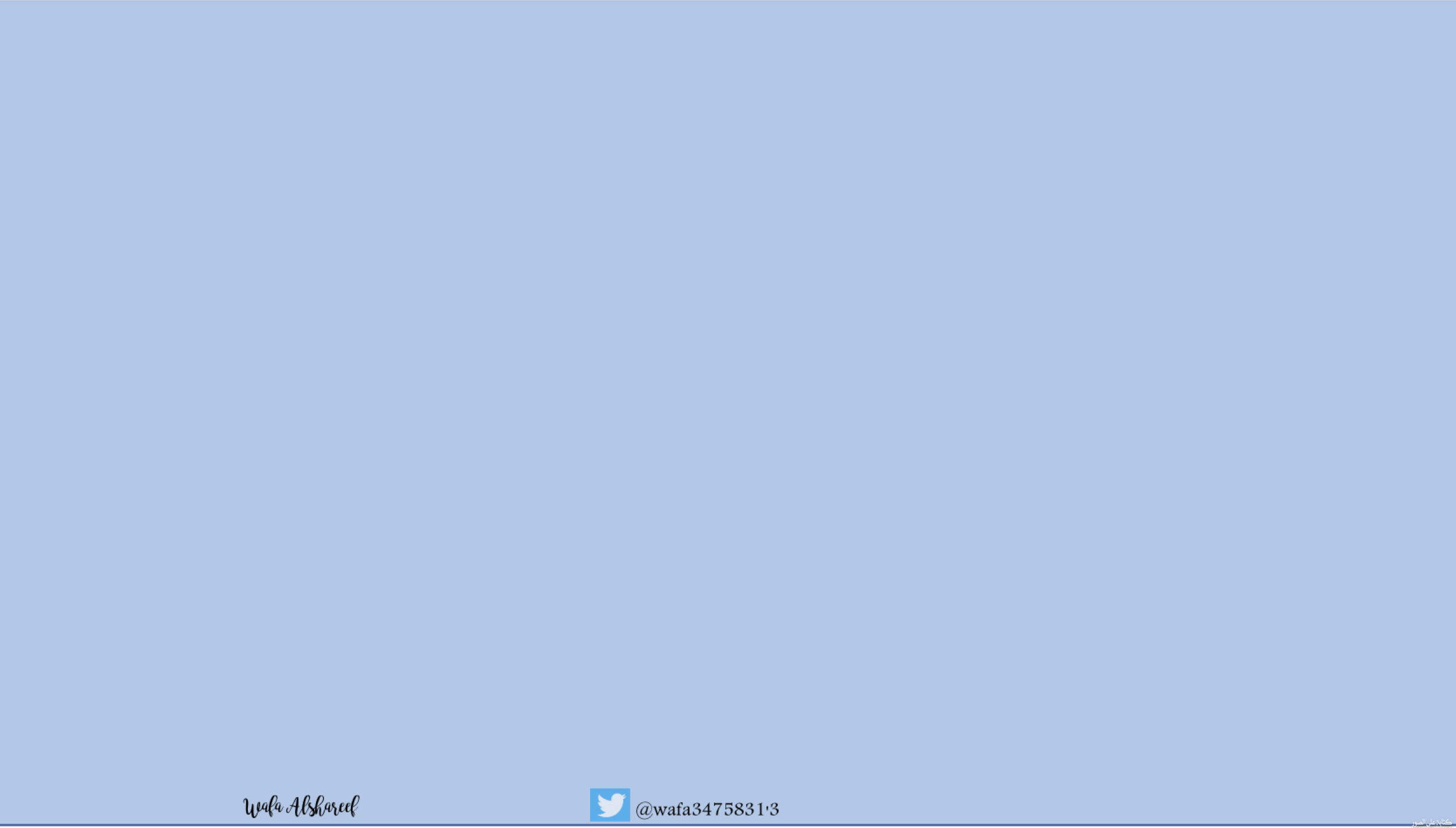 ٤-٣
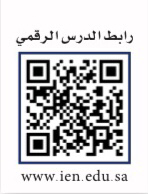 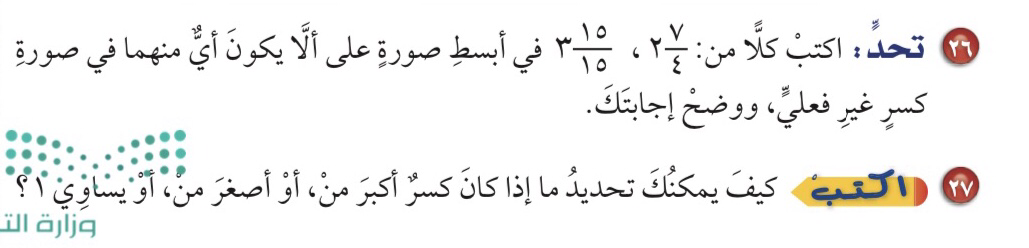 الأعداد الكسرية والكسور غير الفعلية
فكرة الدرس :
اكتب العدد الكسري في صورة كسر غير فعلي والعكس 
المفردات : 
العدد الكسري 
الكسر الفعلي 
الكسر غير الفعلي
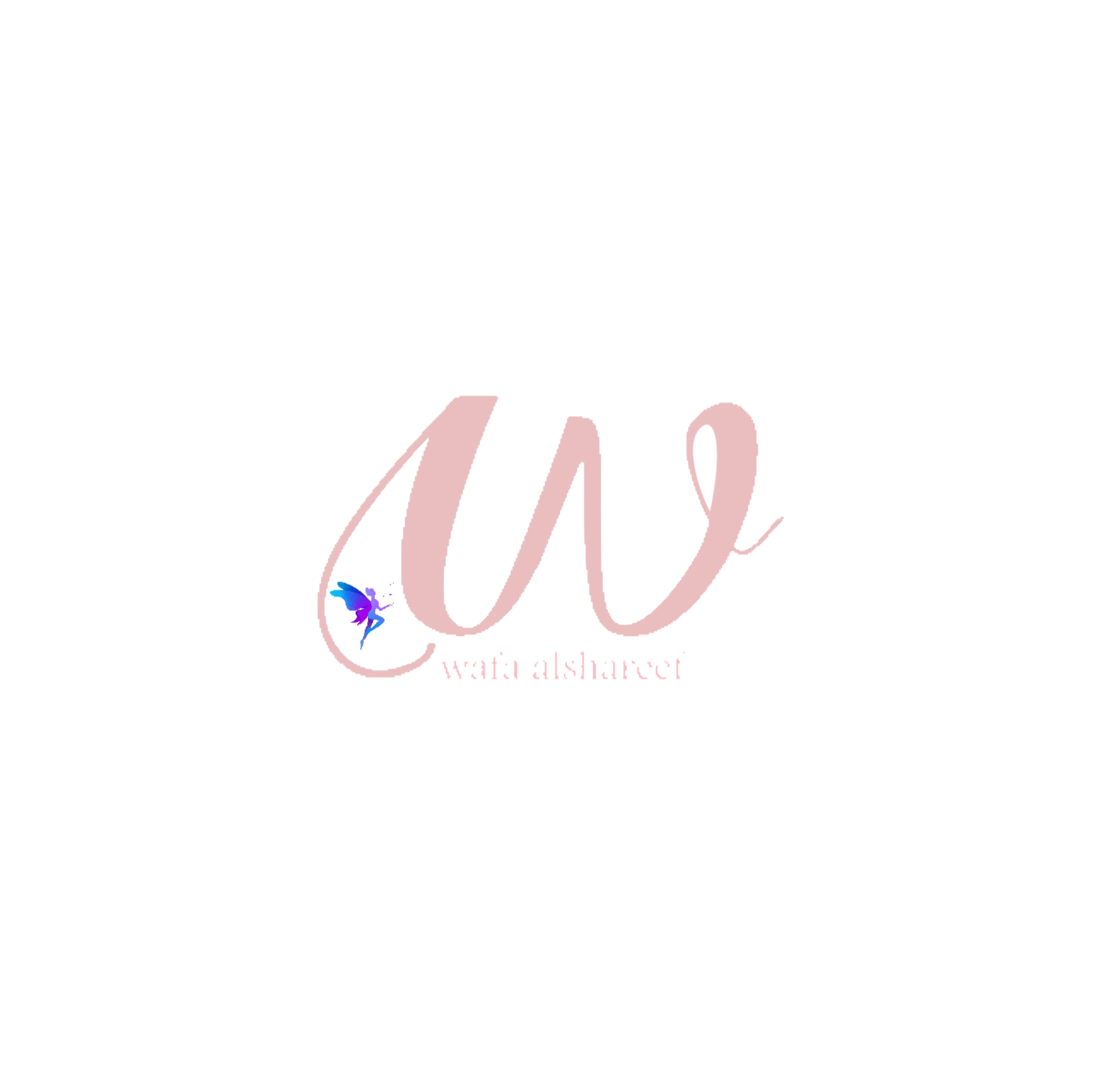 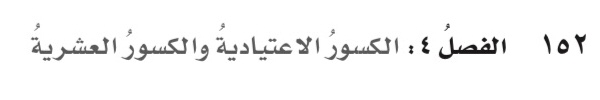 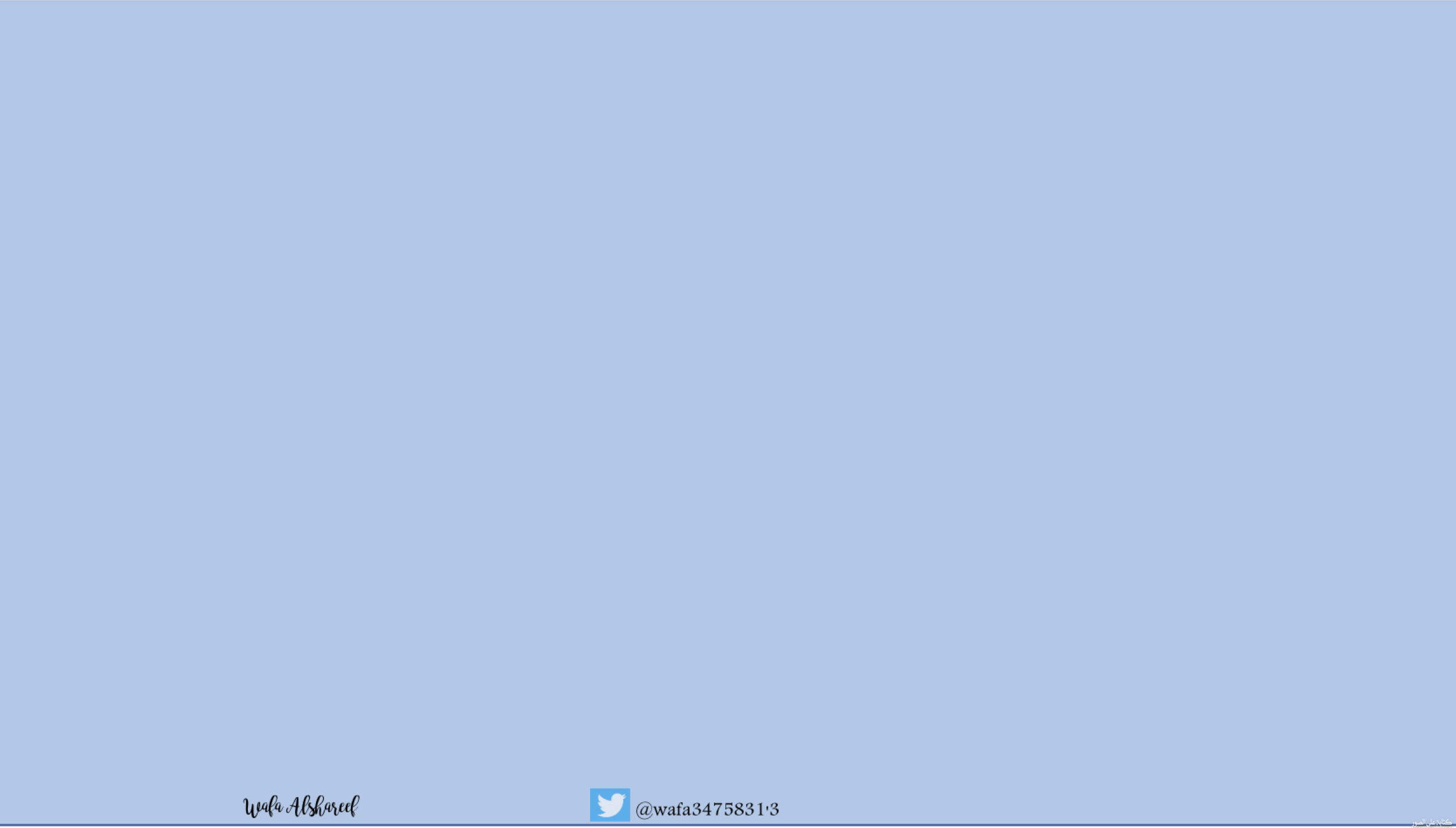 ٤-٣
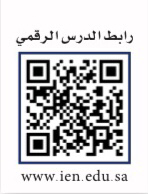 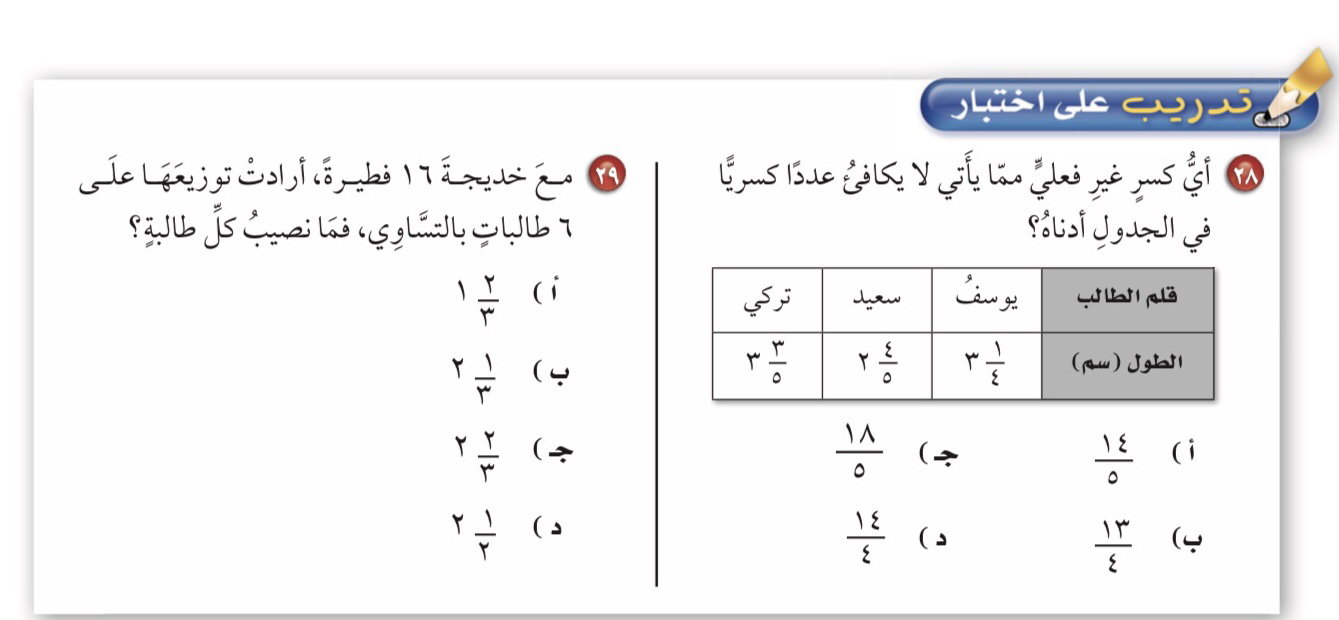 الأعداد الكسرية والكسور غير الفعلية
فكرة الدرس :
اكتب العدد الكسري في صورة كسر غير فعلي والعكس 
المفردات : 
العدد الكسري 
الكسر الفعلي 
الكسر غير الفعلي
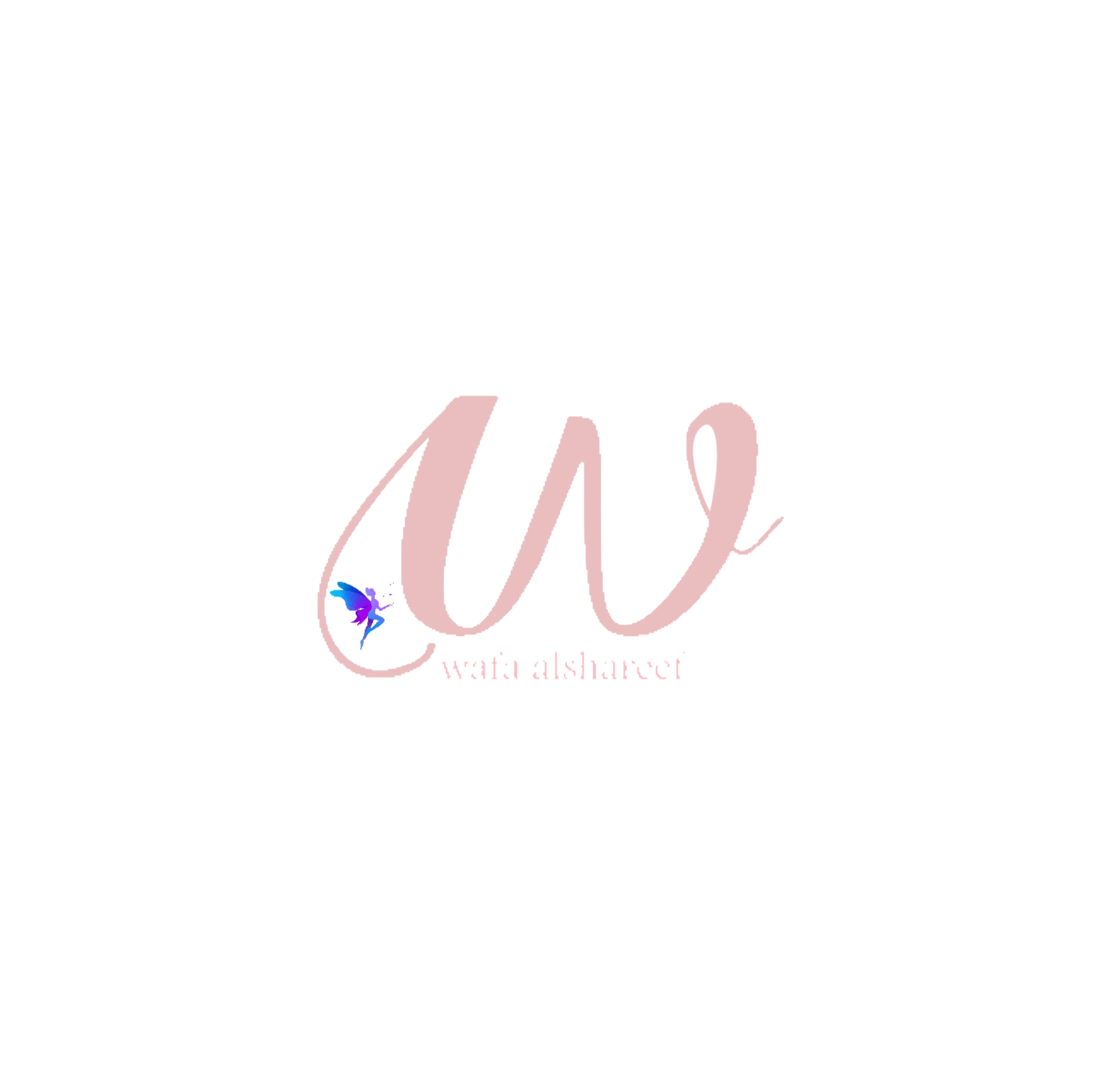 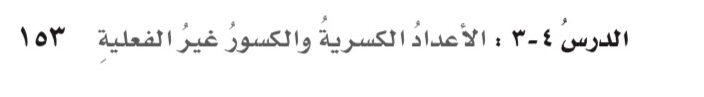 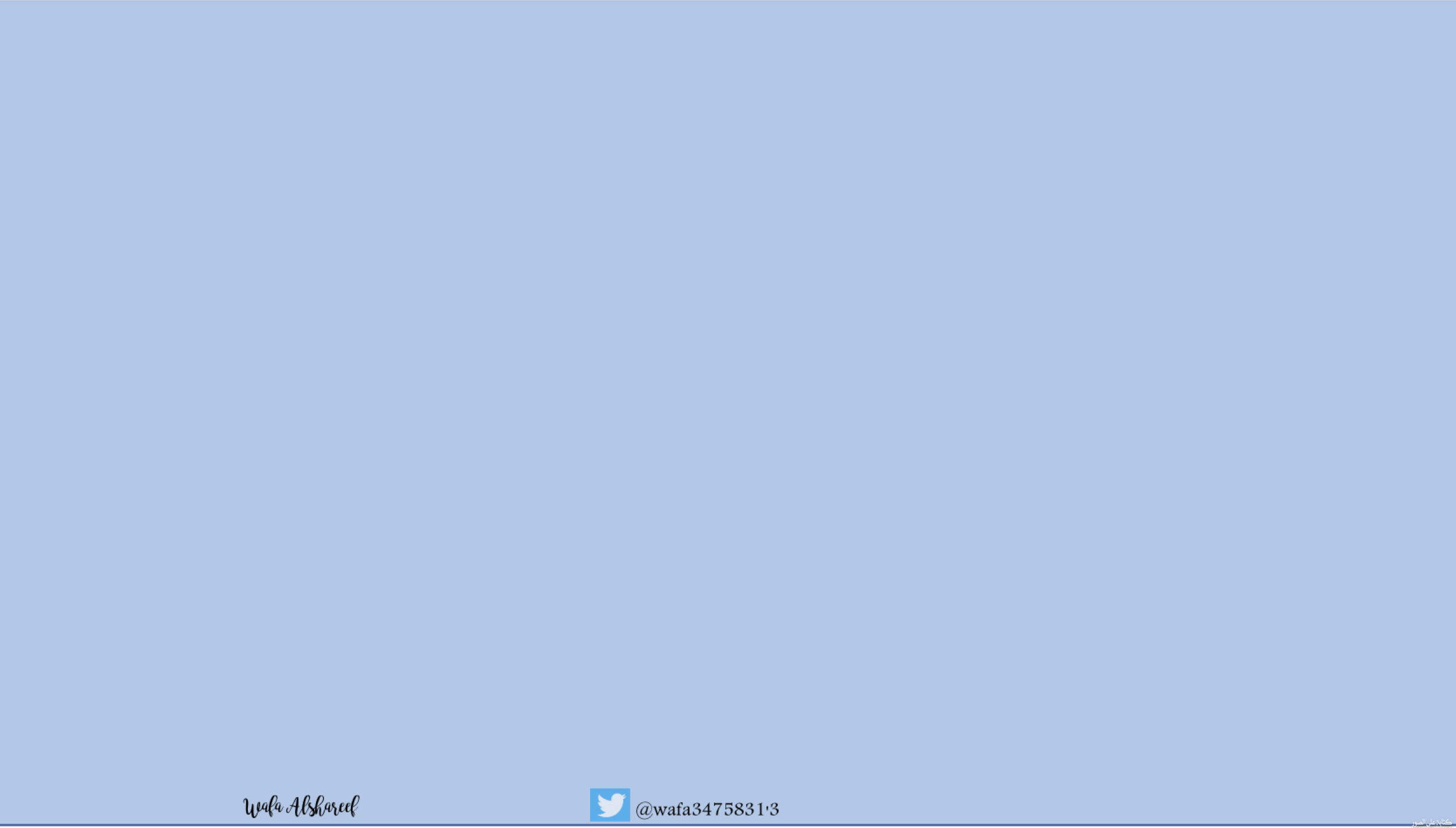 ٤-٣
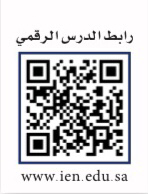 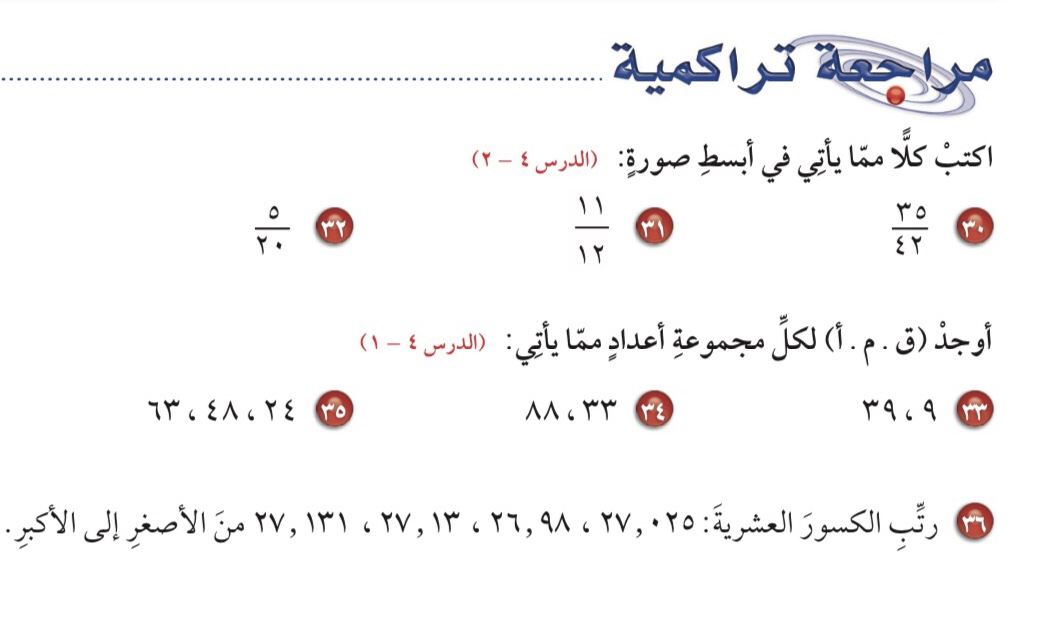 الأعداد الكسرية والكسور غير الفعلية
فكرة الدرس :
اكتب العدد الكسري في صورة كسر غير فعلي والعكس 
المفردات : 
العدد الكسري 
الكسر الفعلي 
الكسر غير الفعلي
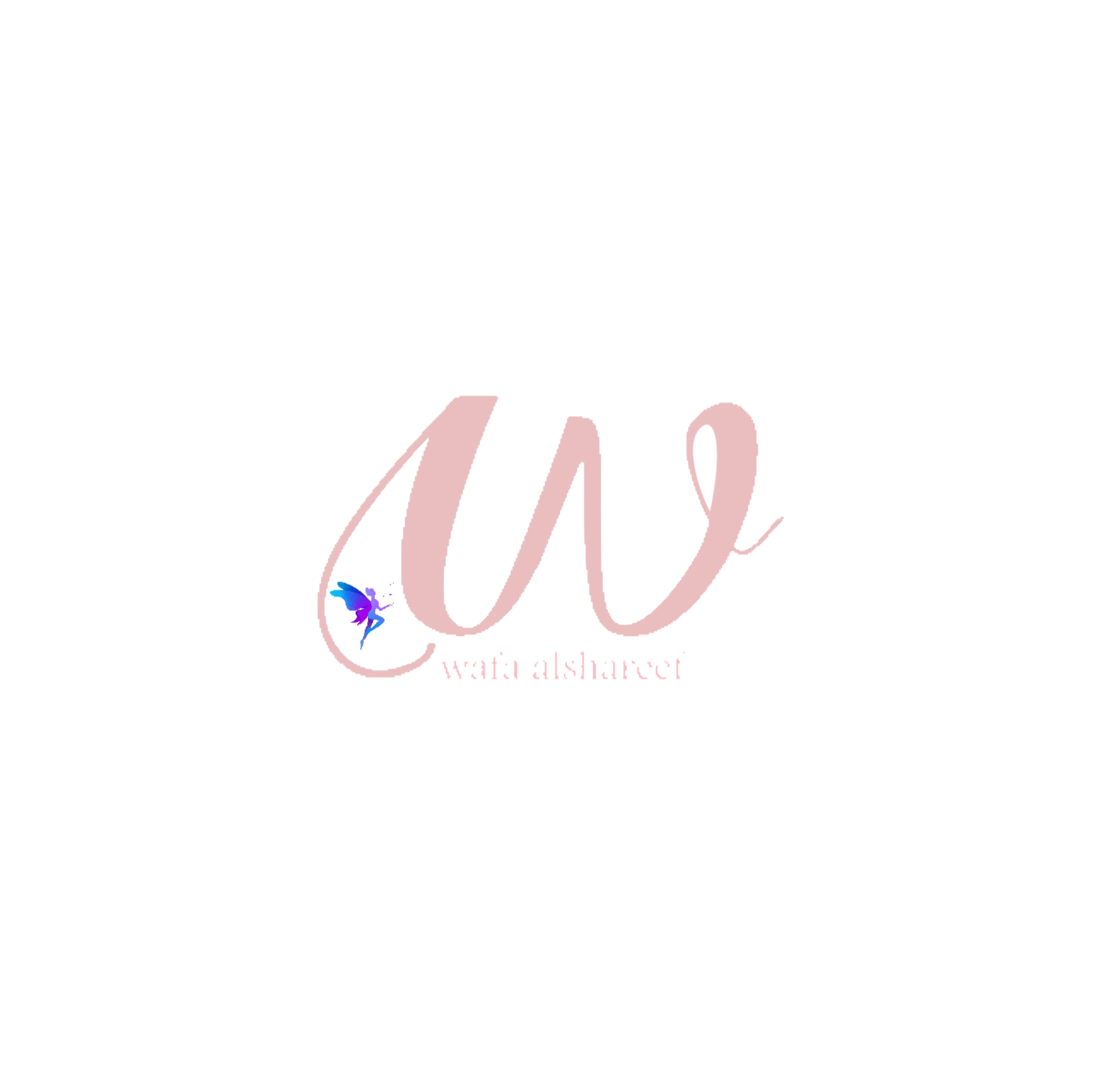 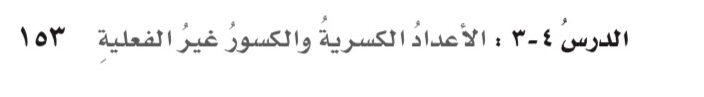 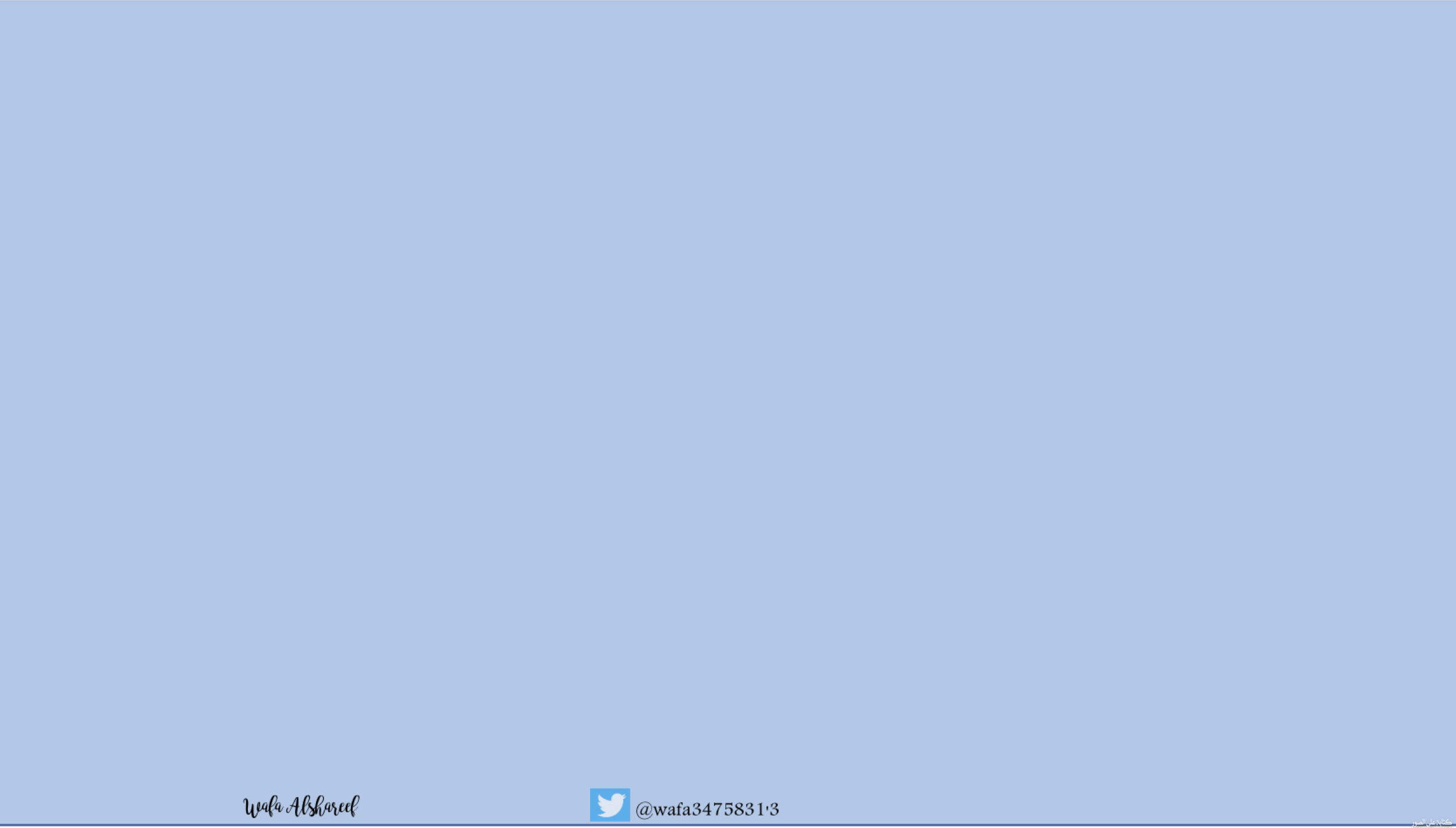 ٤-٣
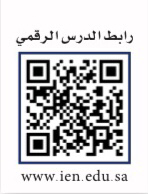 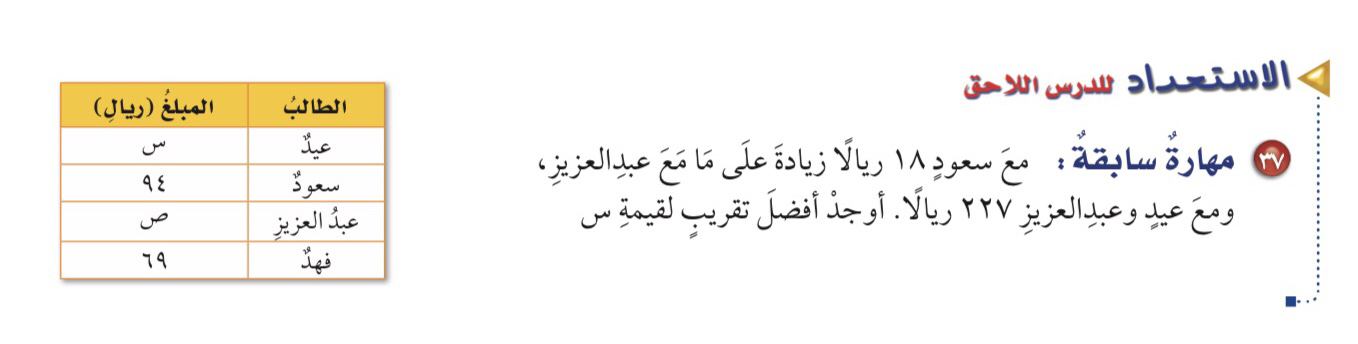 الأعداد الكسرية والكسور غير الفعلية
فكرة الدرس :
اكتب العدد الكسري في صورة كسر غير فعلي والعكس 
المفردات : 
العدد الكسري 
الكسر الفعلي 
الكسر غير الفعلي
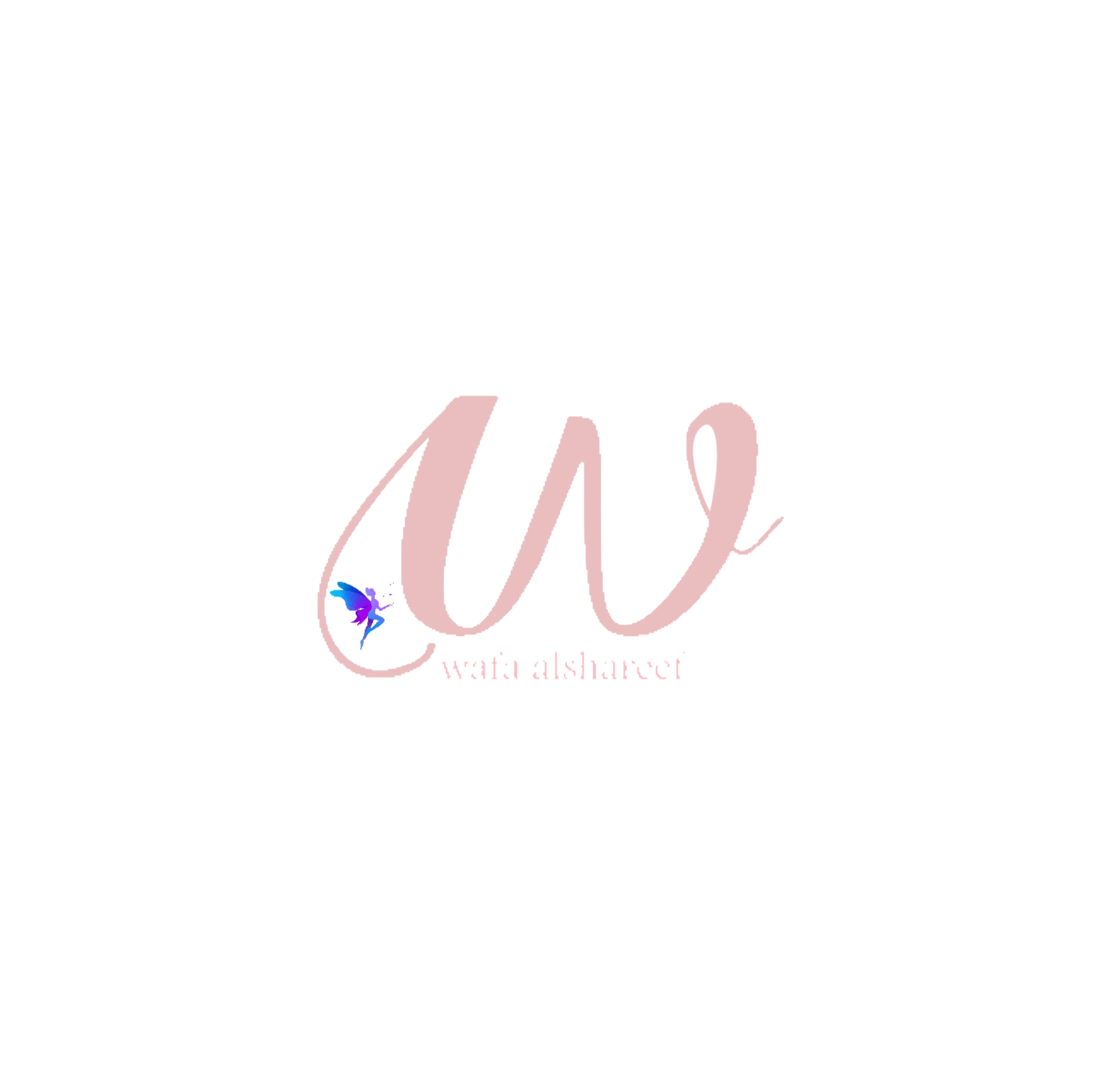 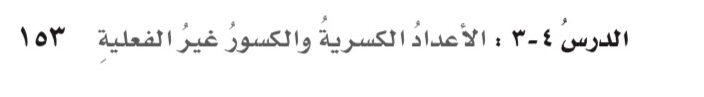 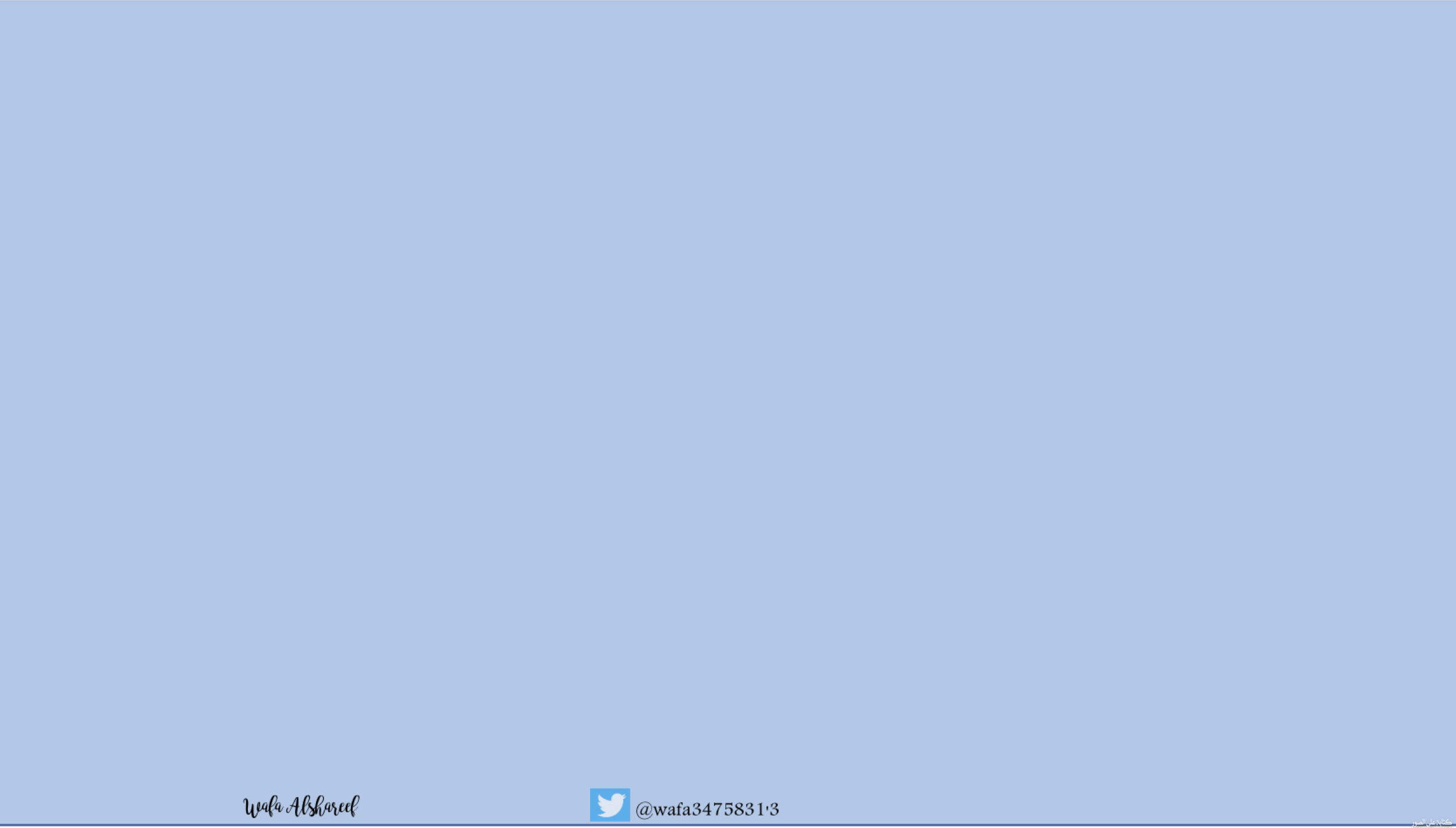 ٤-٣
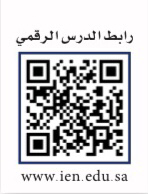 الأعداد الكسرية والكسور غير الفعلية
الواجب في المنصة
فكرة الدرس :
اكتب العدد الكسري في صورة كسر غير فعلي والعكس 
المفردات : 
العدد الكسري 
الكسر الفعلي 
الكسر غير الفعلي
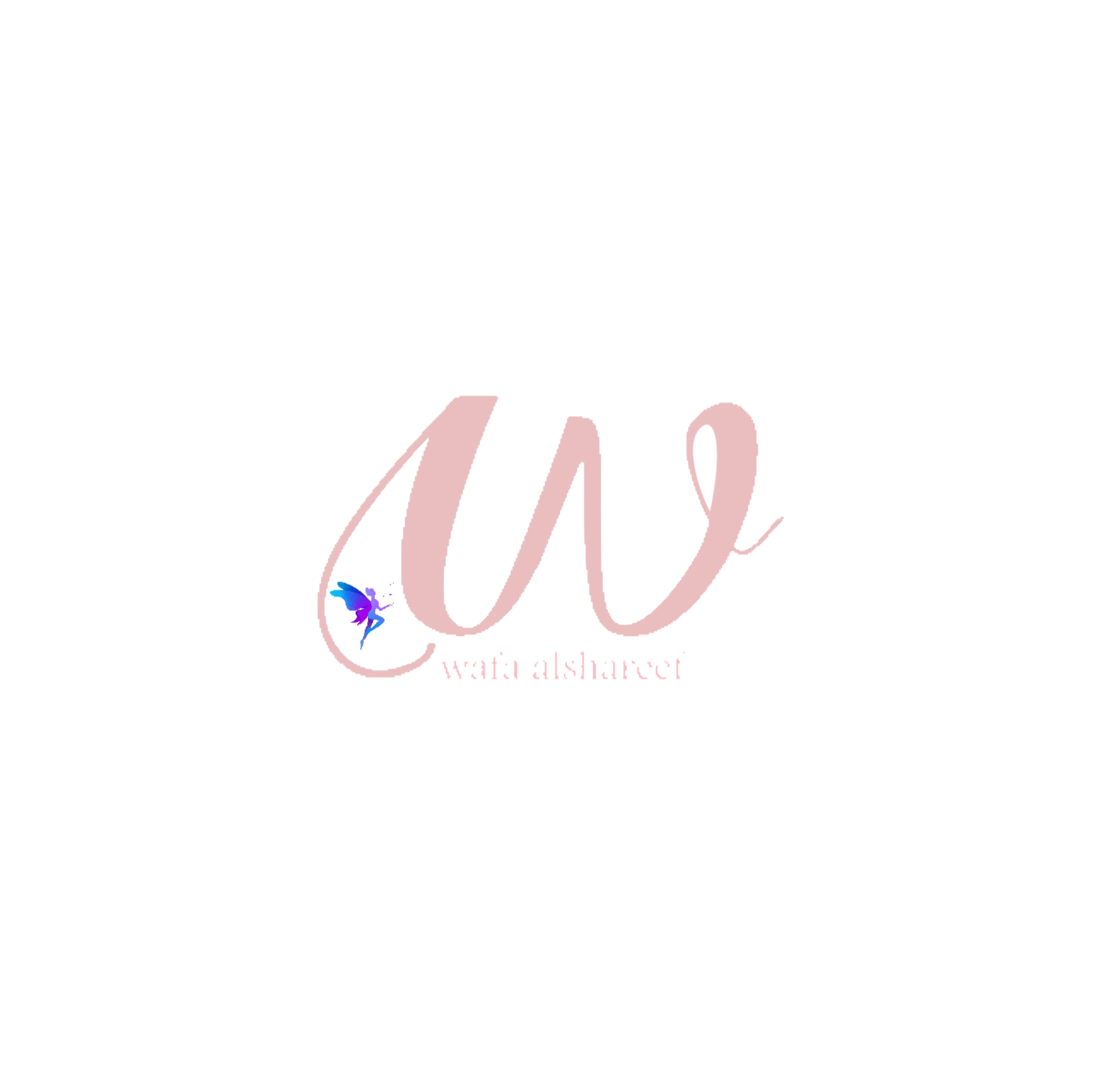 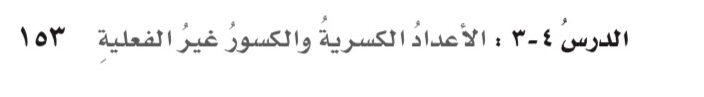